Шуйская археологическая экспедиция
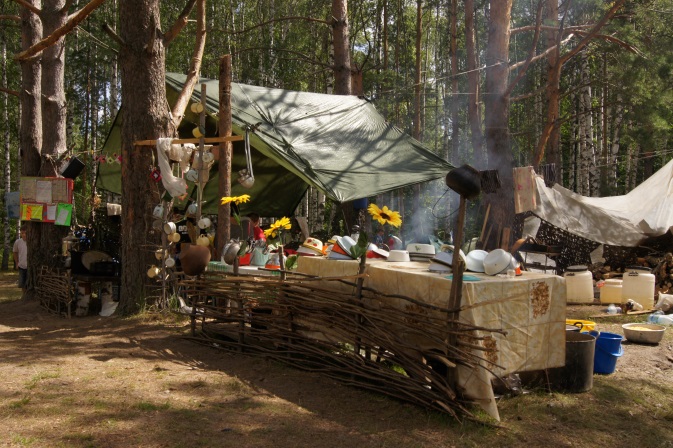 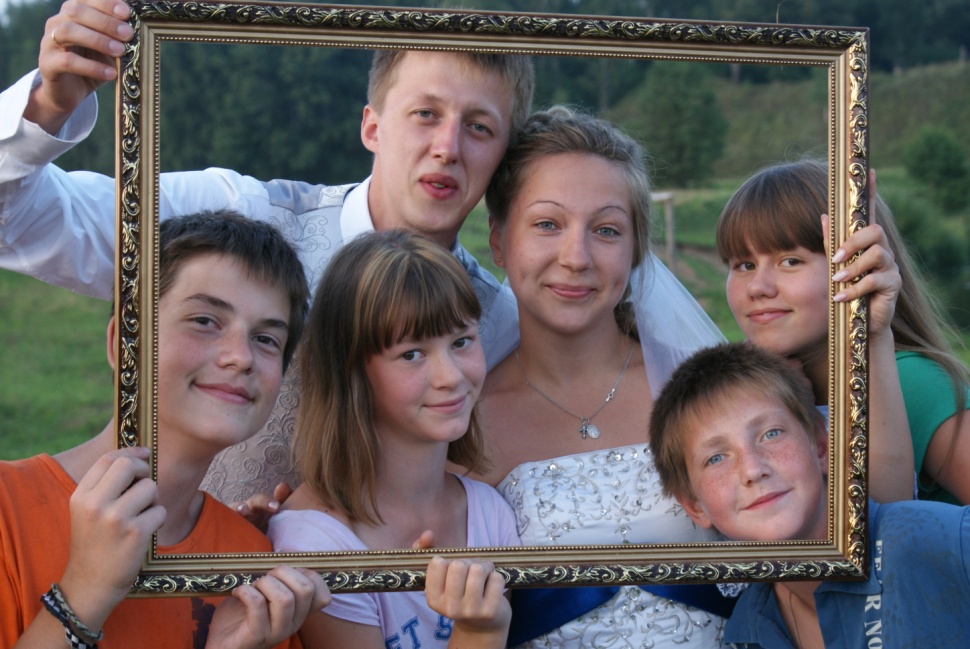 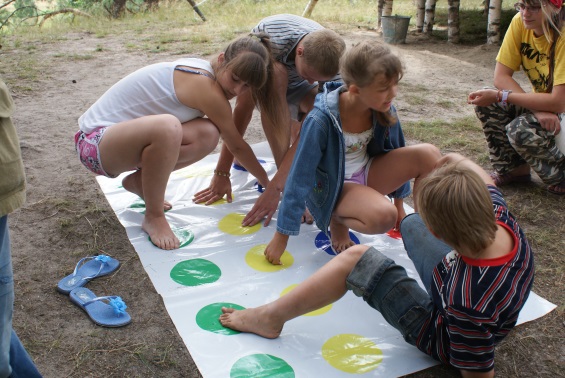 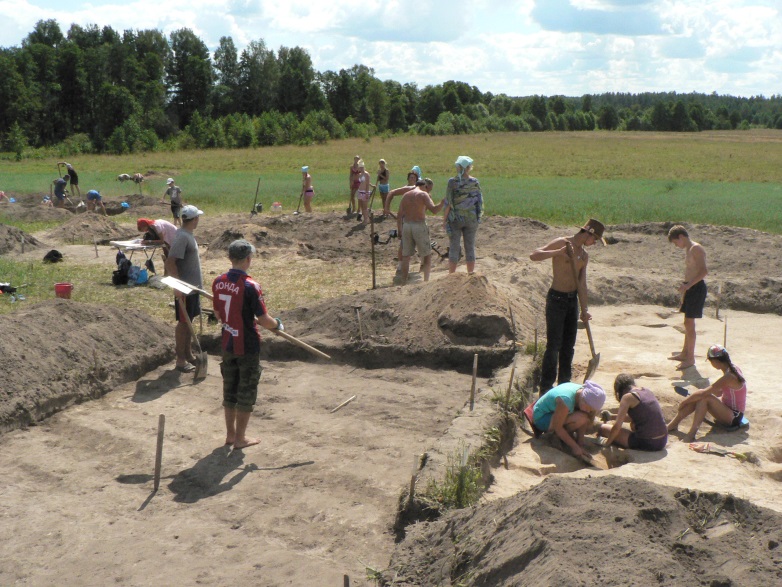 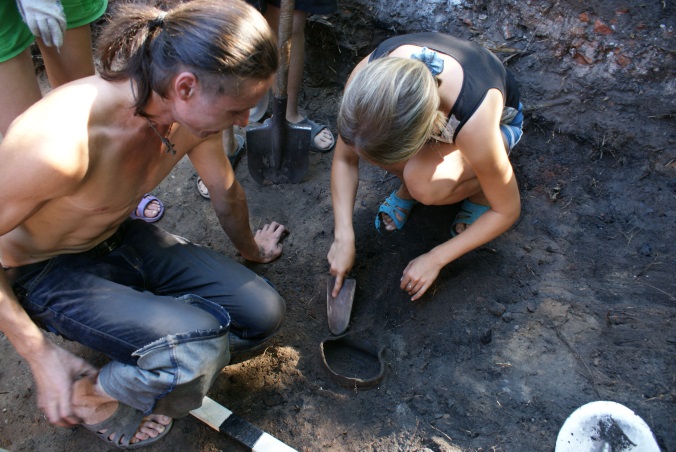 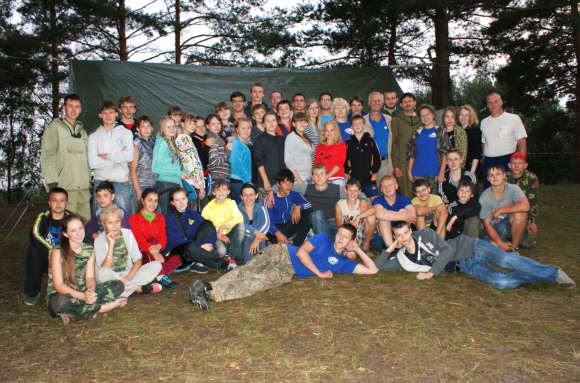 Цели экспедиции:
Научная
Педагогическая
Изучение средневекового расселения в бассейне Тезы и ее притоков
Гражданско-патриотическое воспитание молодежи.
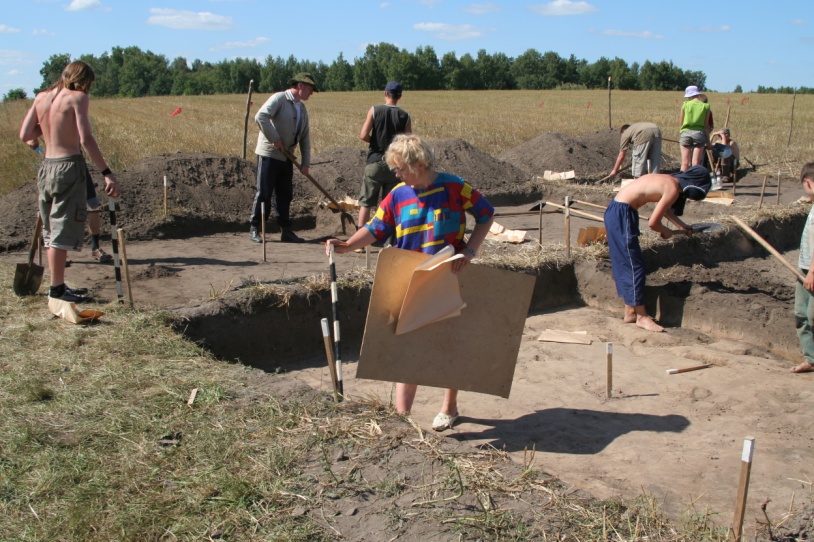 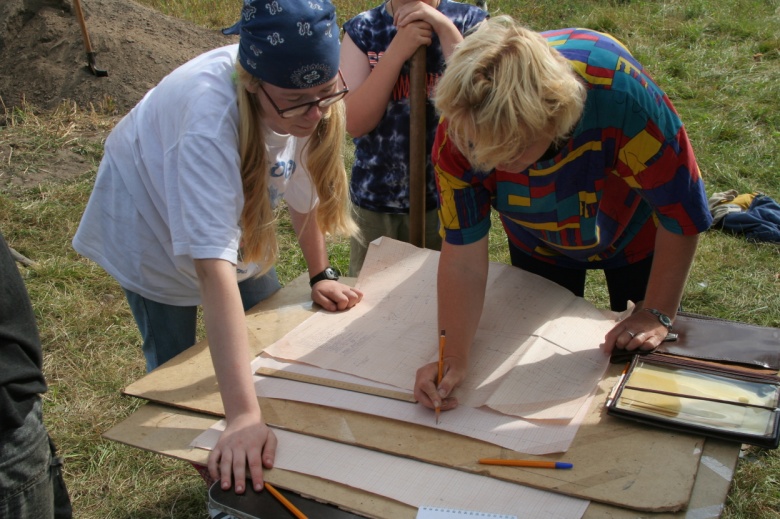 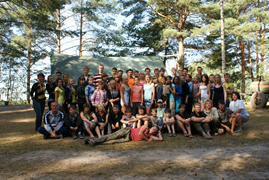 Задачи научного проекта « Средневековое расселение на левобережье Нерли»:  
Проведение археологической разведки по малым рекам;
Фиксация и регистрация археологических памятников как объектов историко-культурного наследия;
Исследование уже открытых памятников.
Итоги:
- Ответ на вопрос о древнерусской колонизация региона, 
-хронология появления древнерусского населения, 
-динамика особенности расселения.
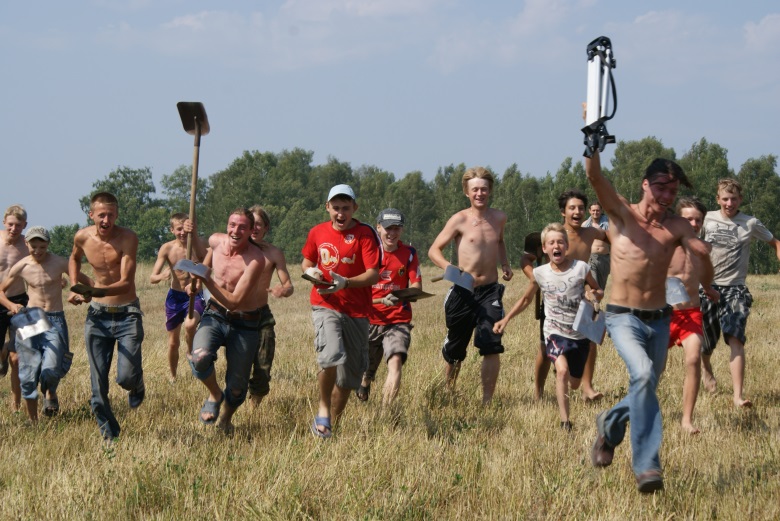 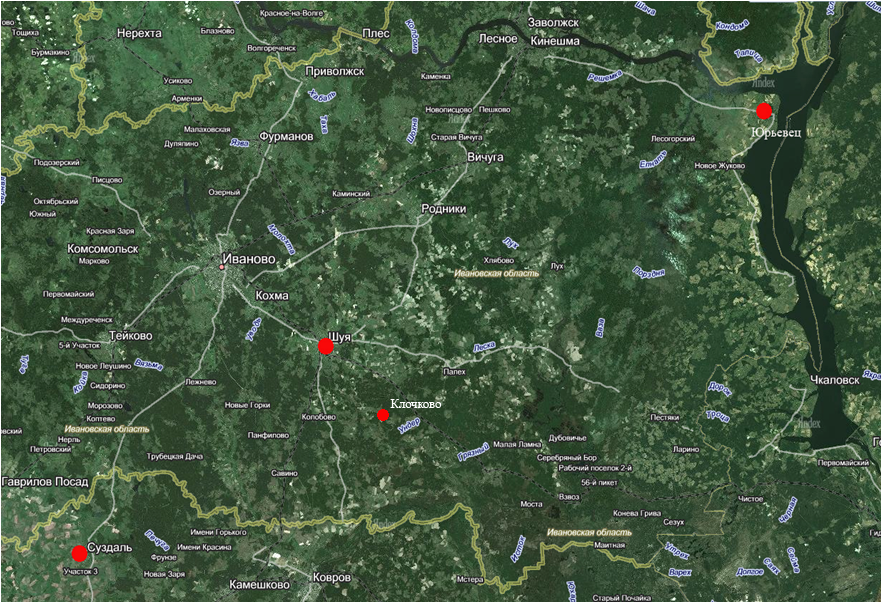 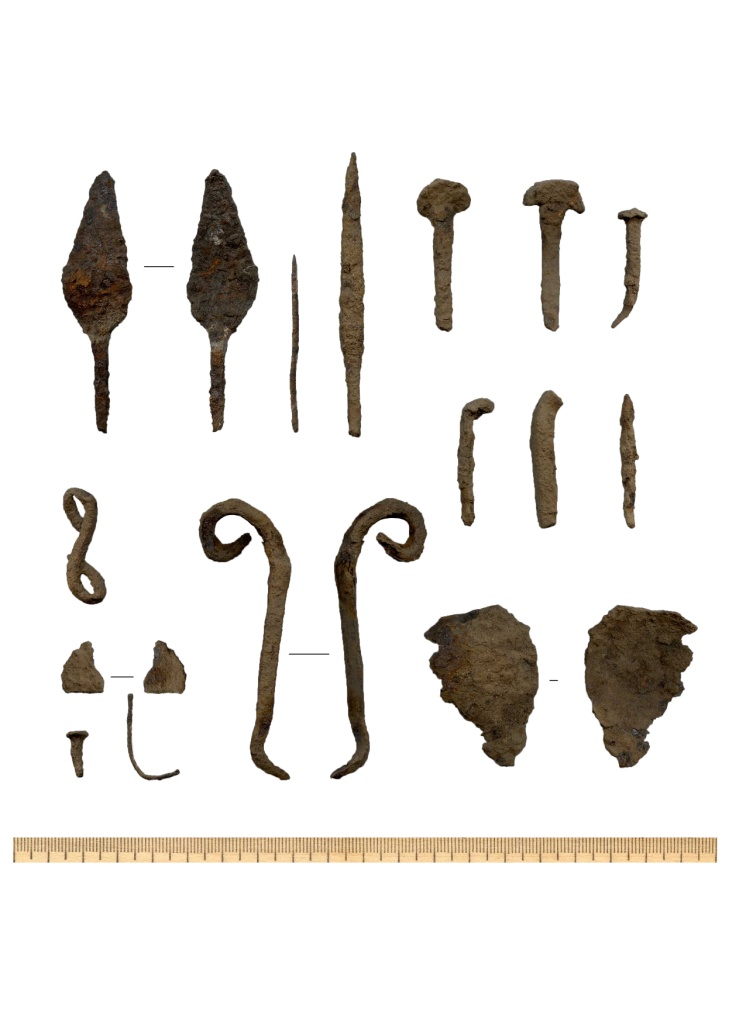 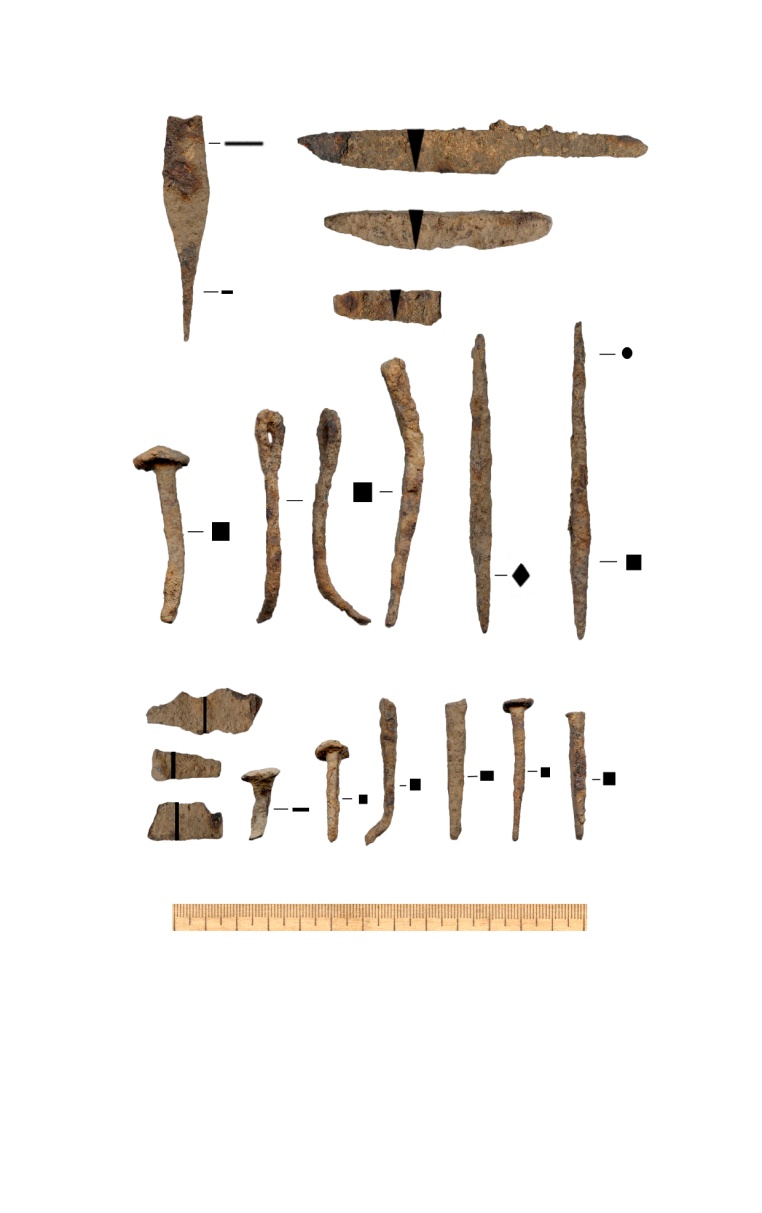 Индивидуальные находки
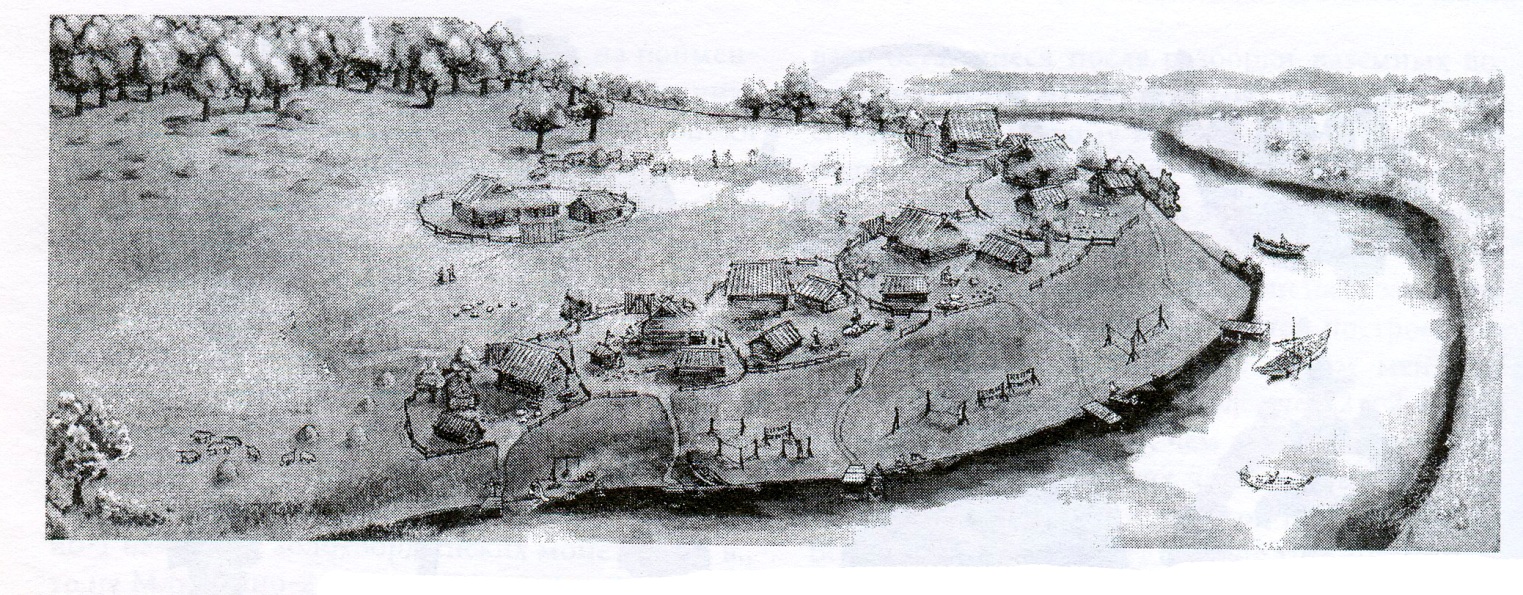 Реконструкция поселения X-XII вв
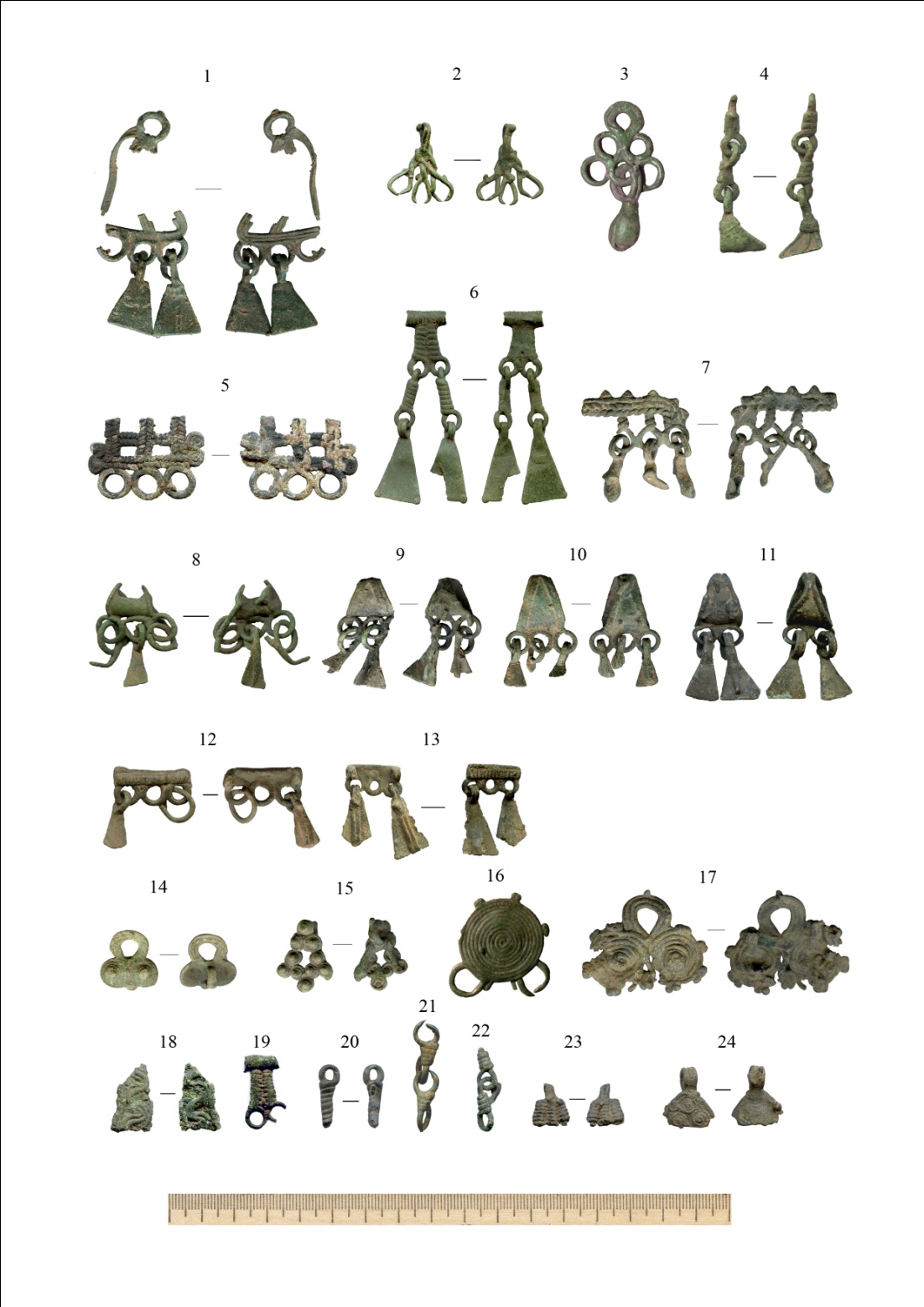 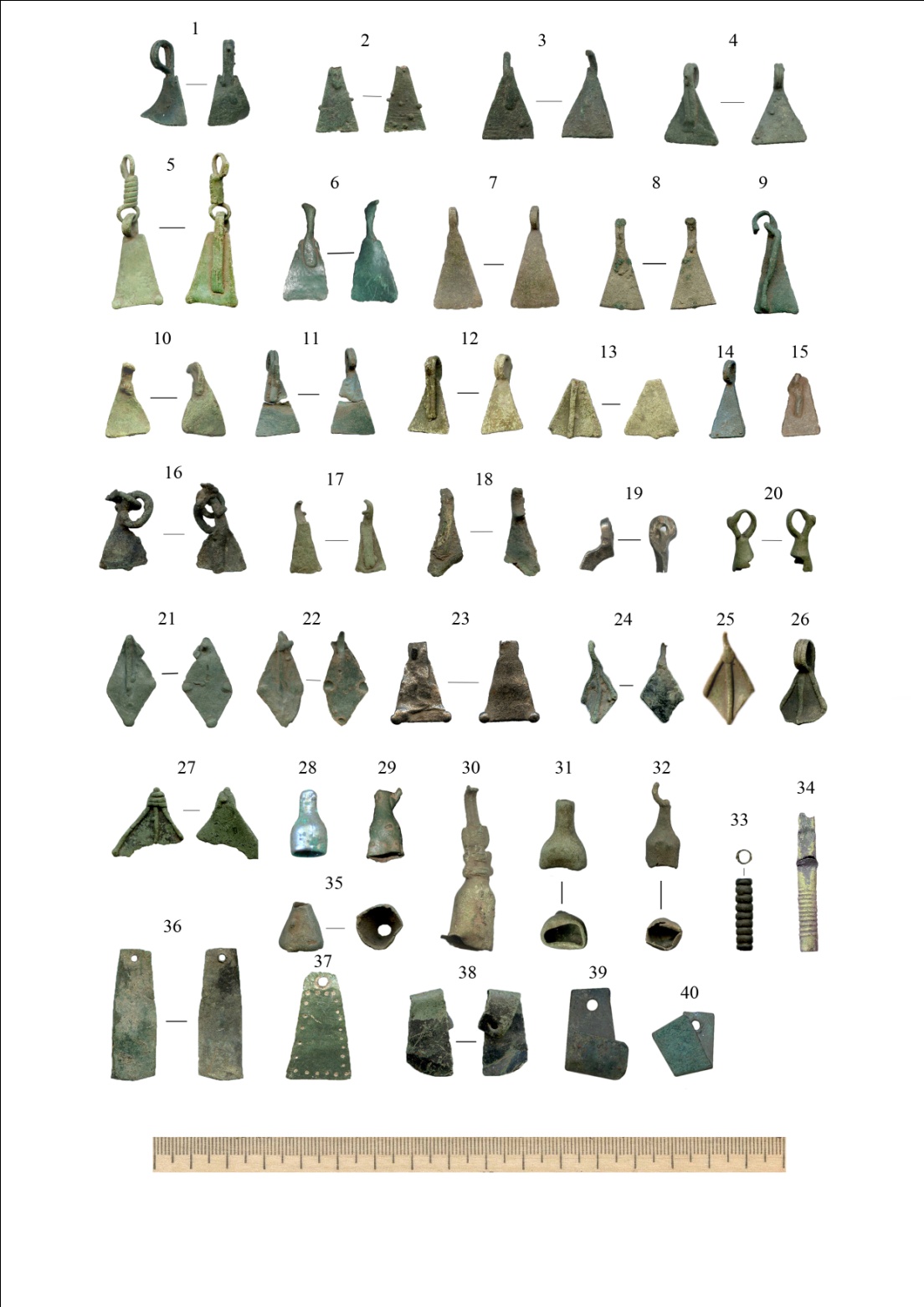 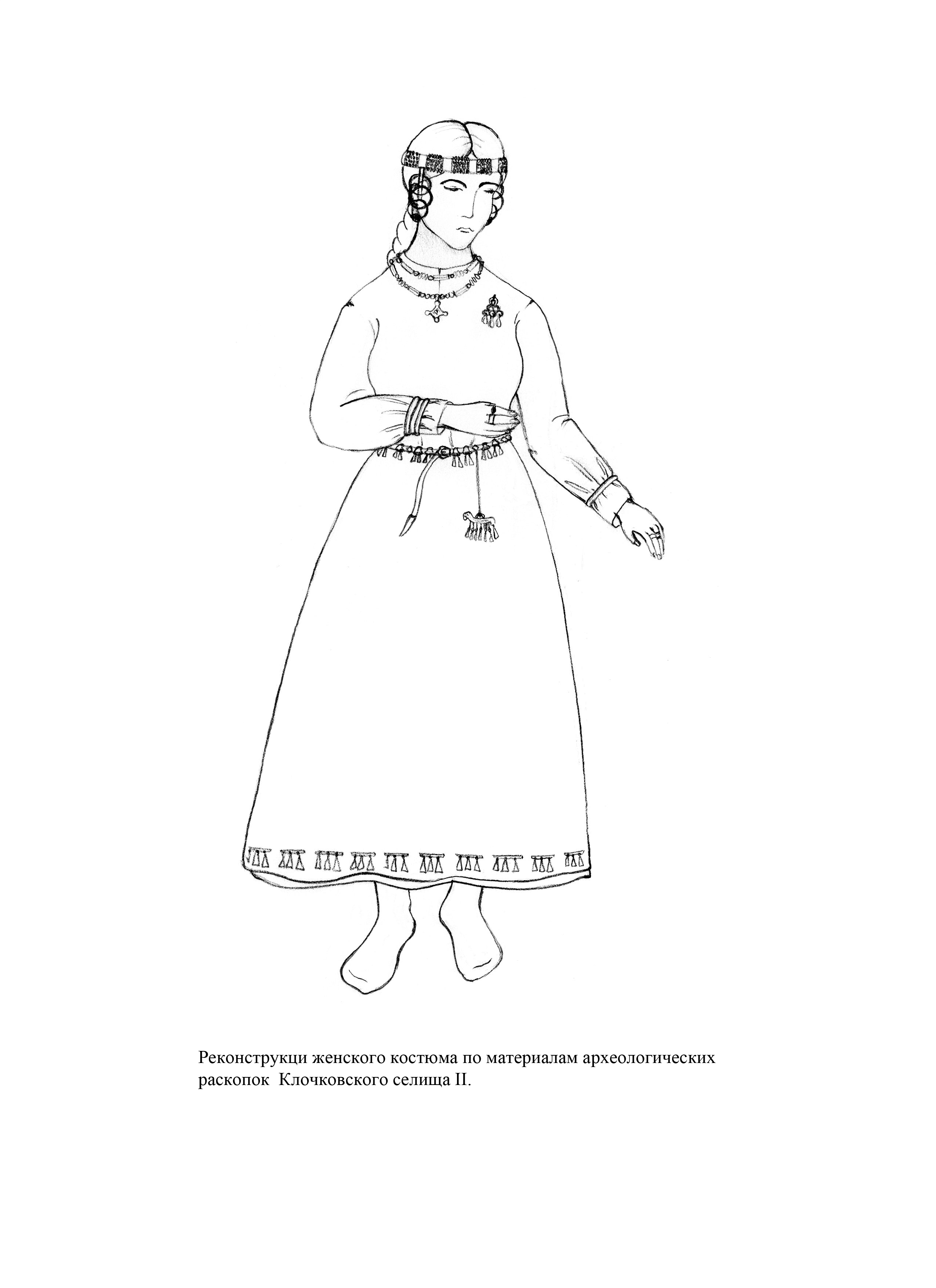 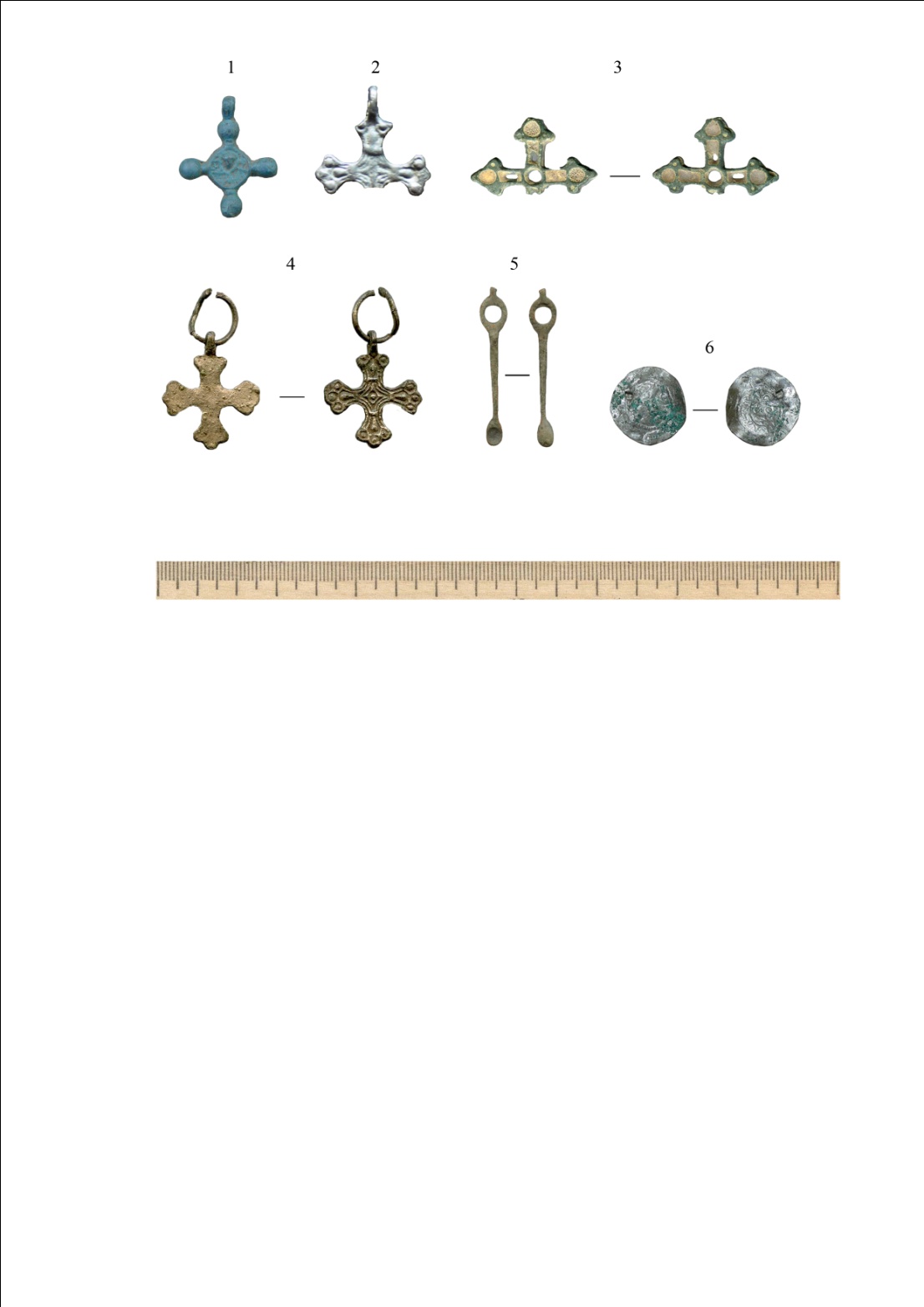 Реконструкция женского костюма 
      по материалам раскопок
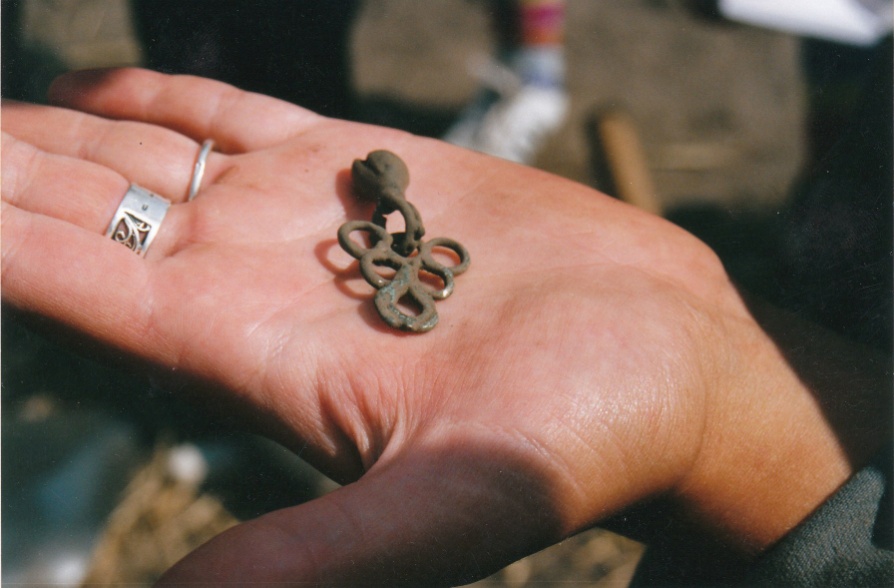 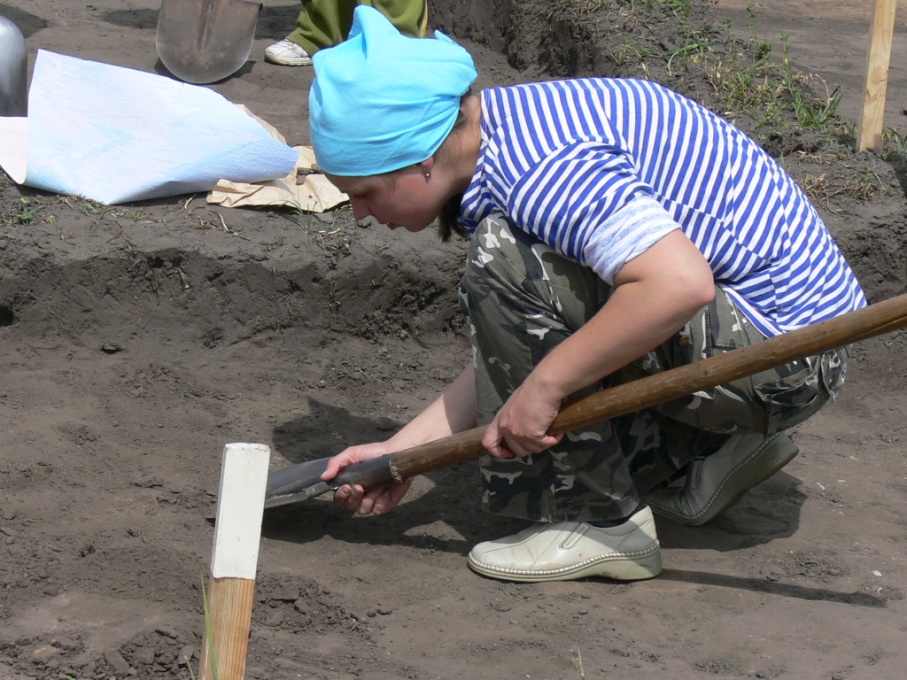 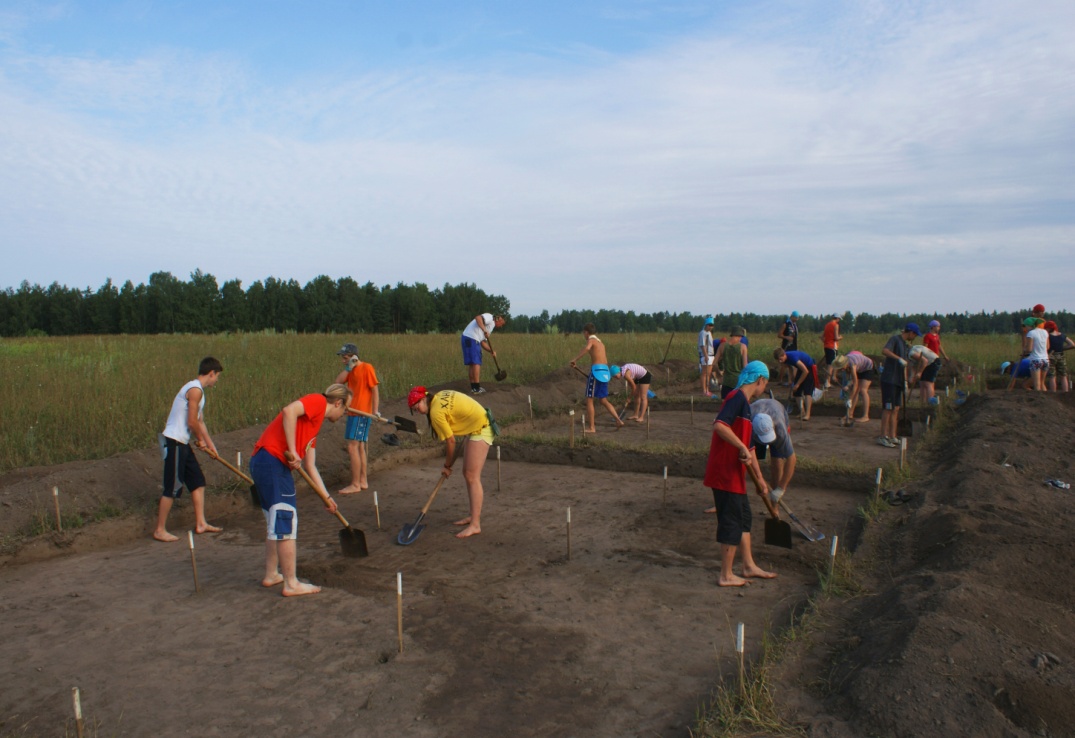 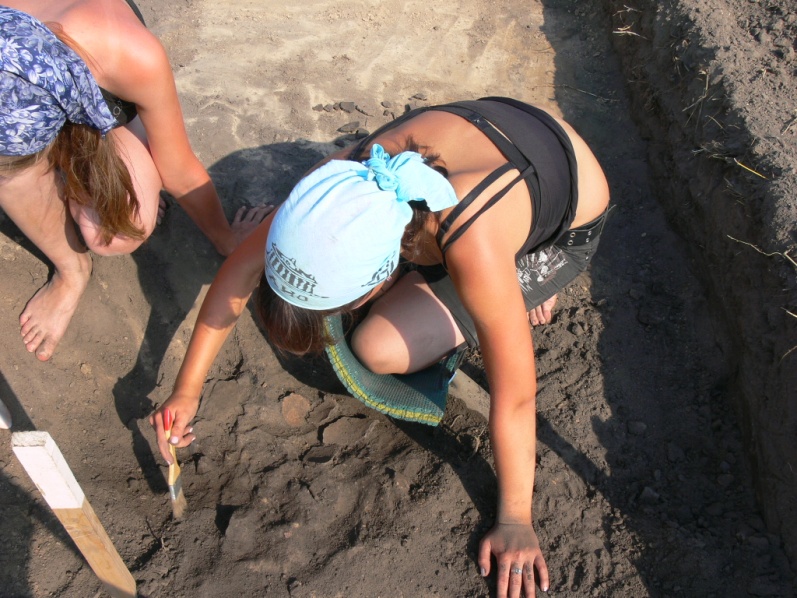 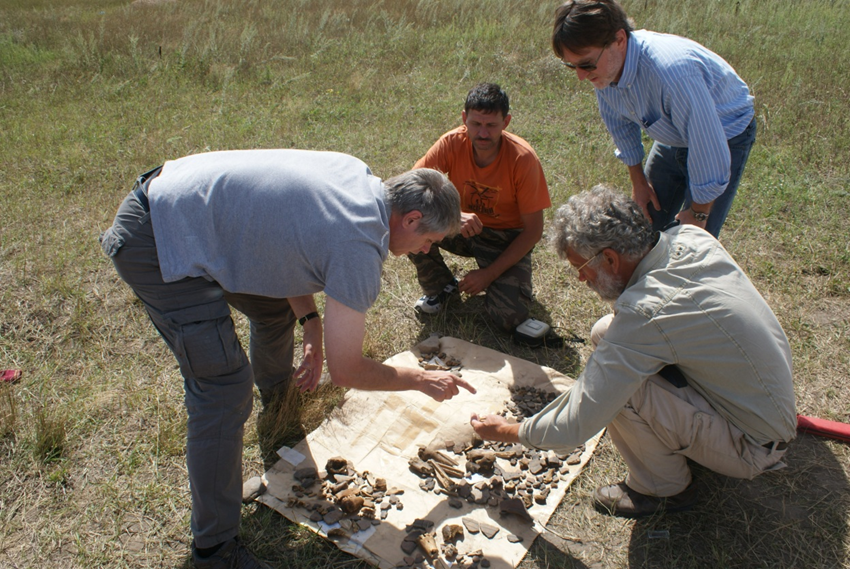 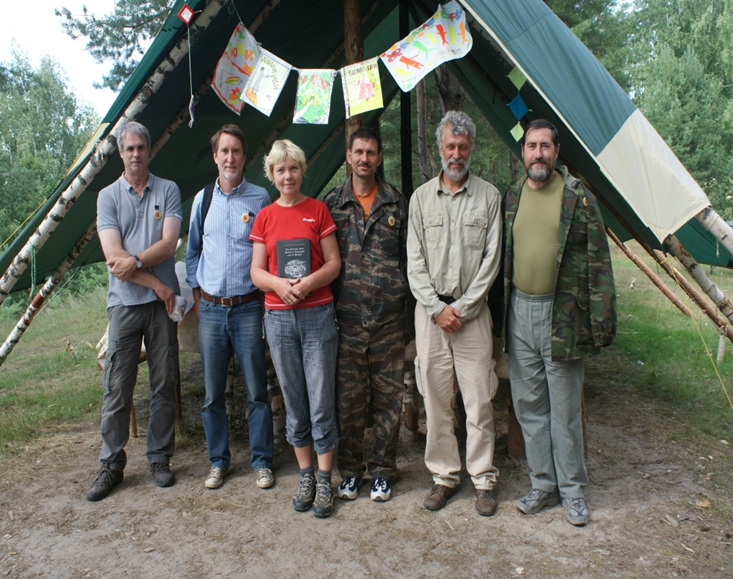 Академик Н.А. Макаров  с ведущими британскими остеологами в гостях у Шуйской археологической экспедиции
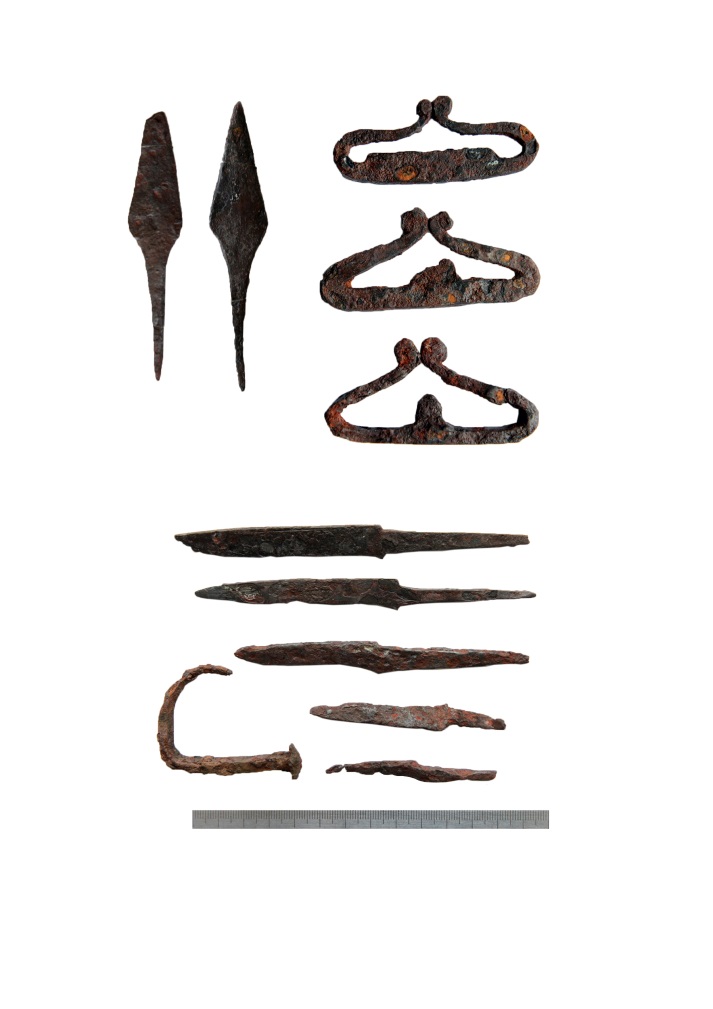 Клочковский могильник
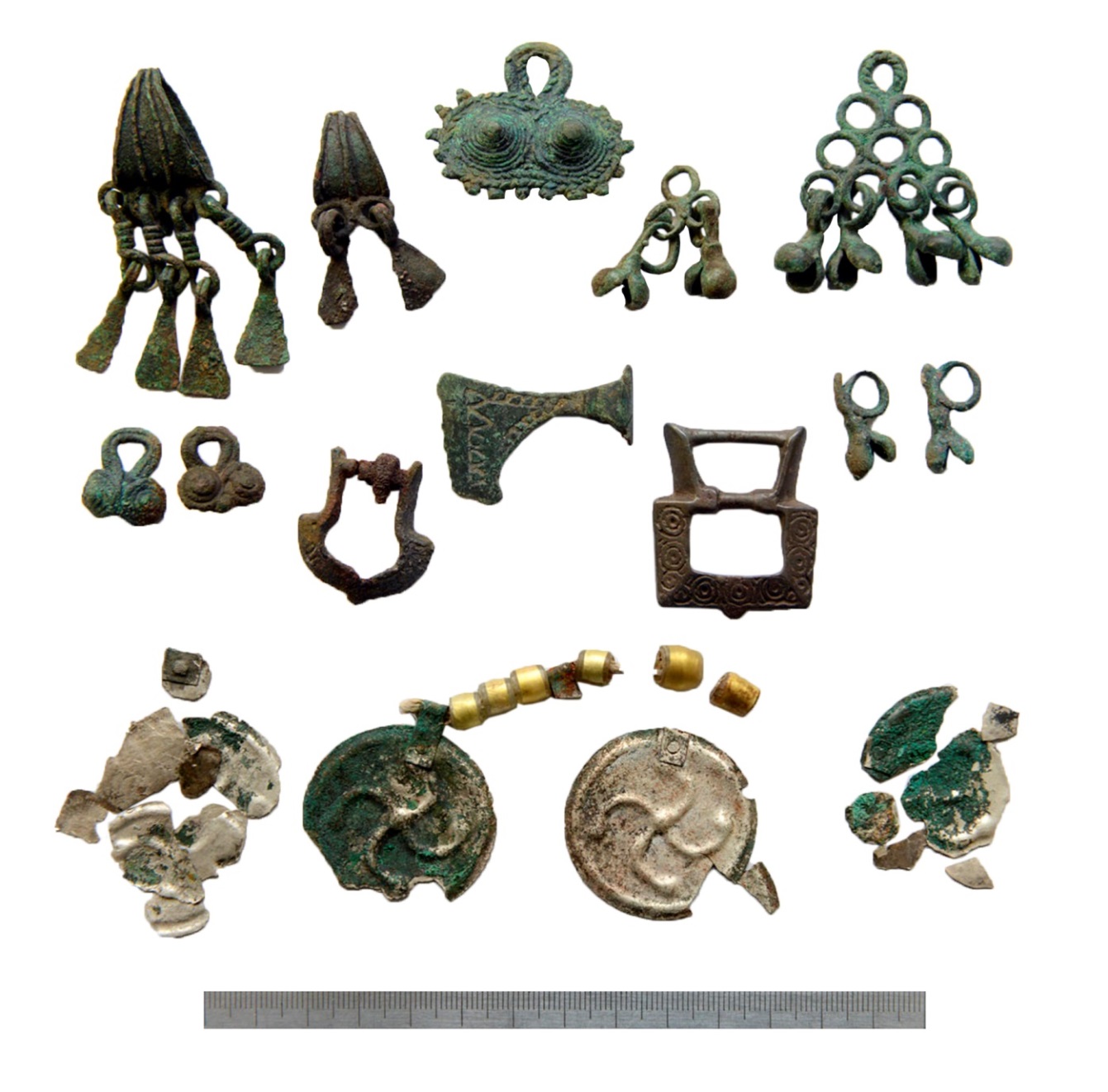 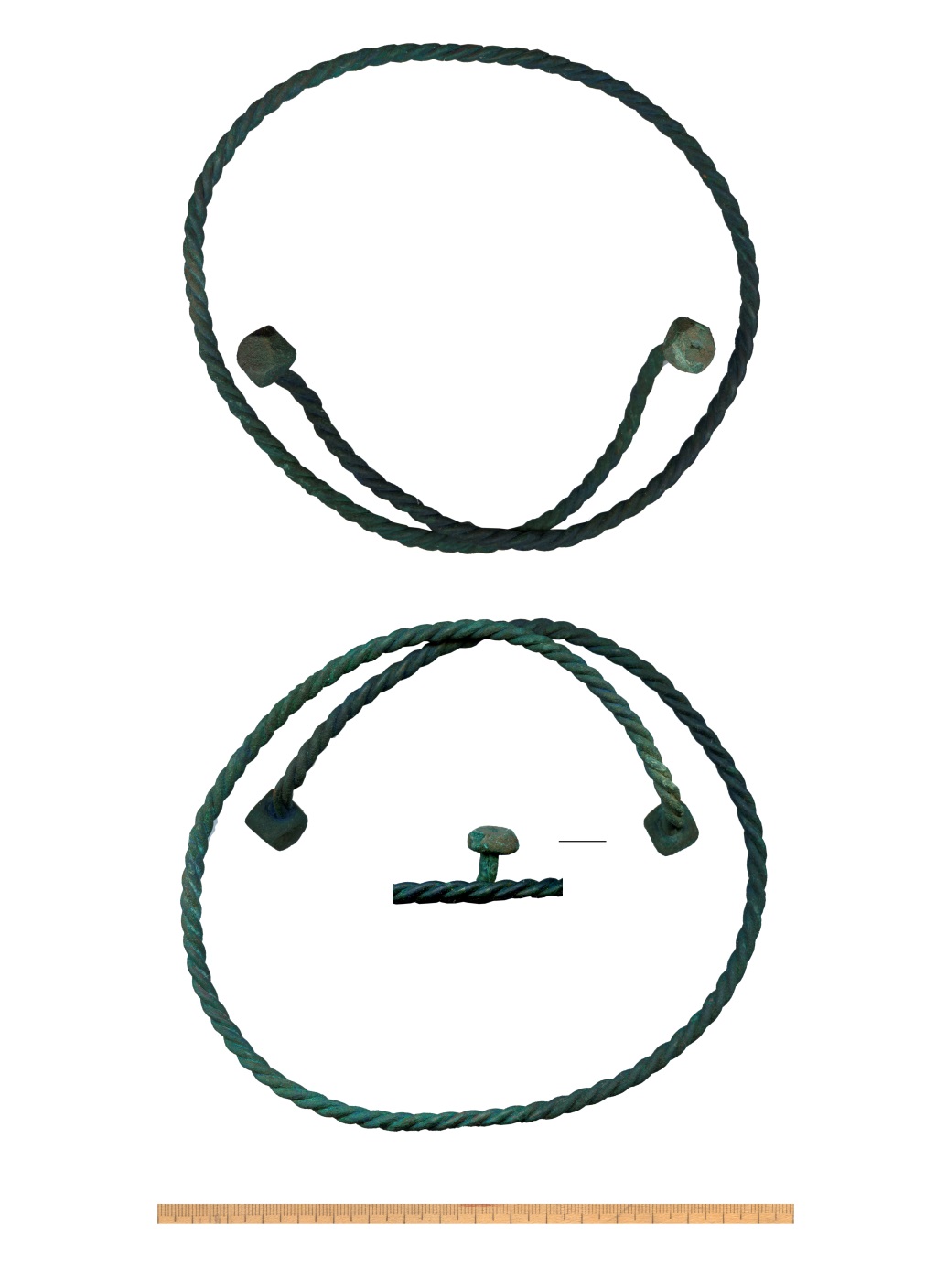 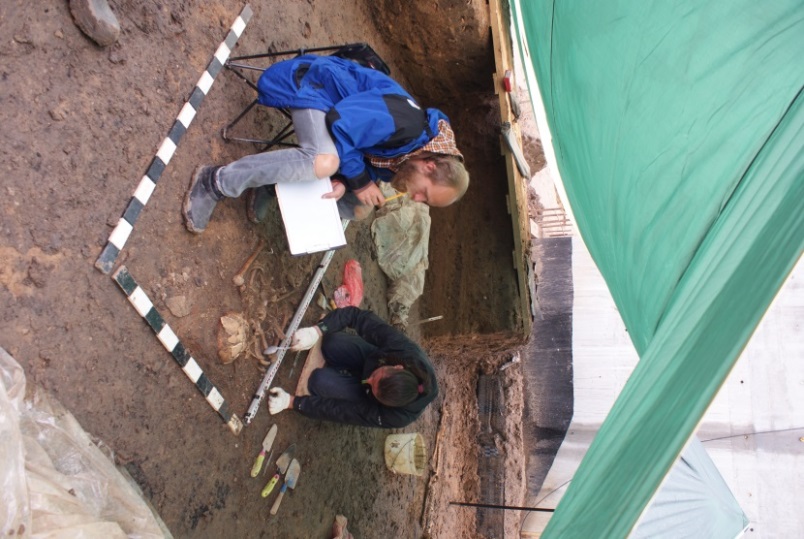 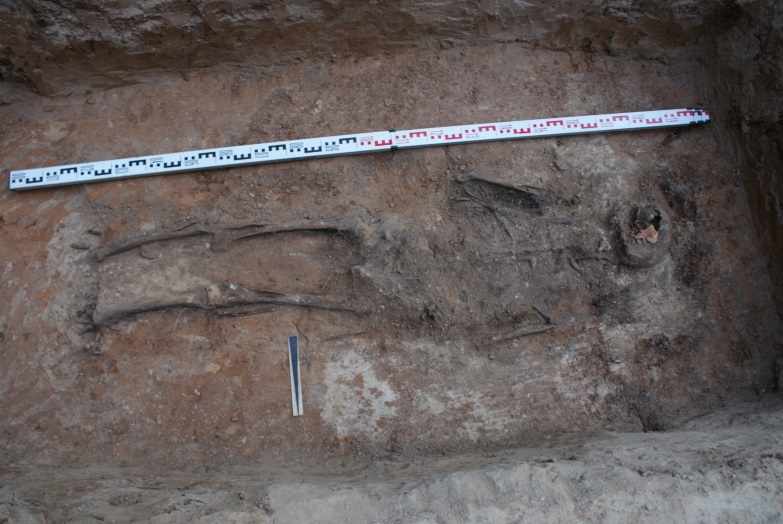 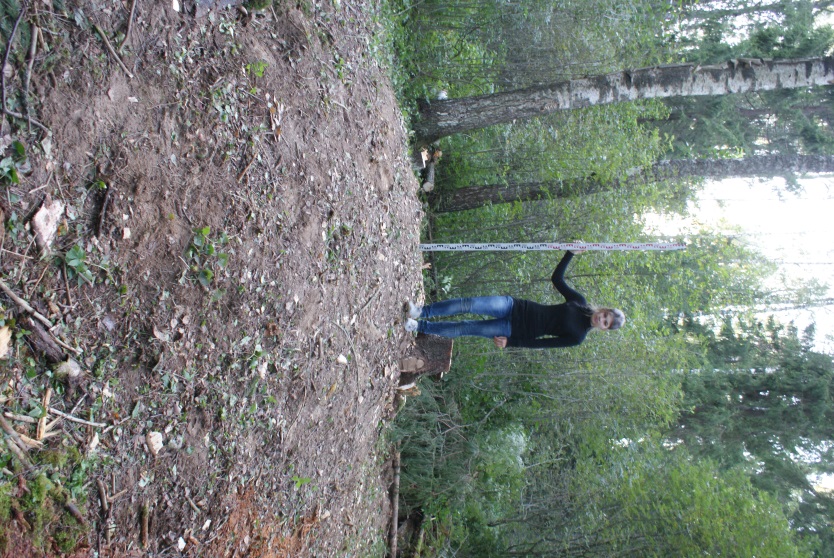 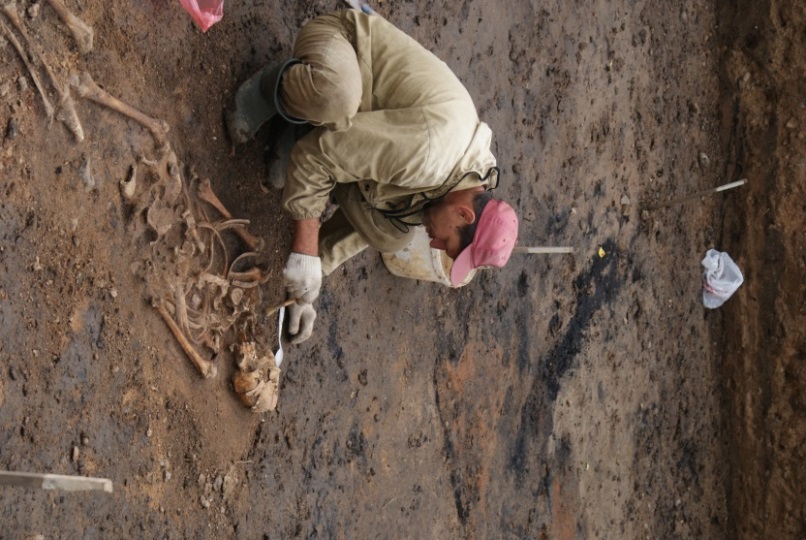 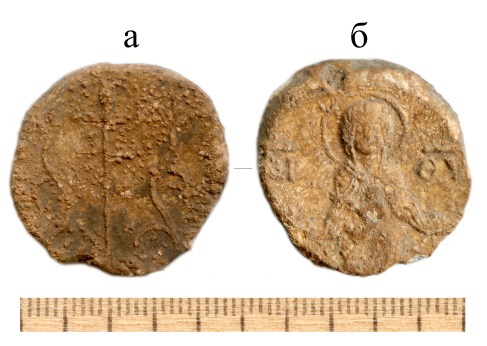 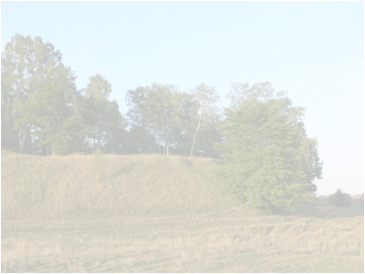 Из истории реализации проекта
С 2004 года Шуйской археологической экспедицией начаты   исследования Клочковского селища, которые продолжаются до сегодняшнего дня.
 Общее количество участников 50-70 человек среди которых школьники и студенты Шуи, Иванова, Москвы, Родников. Экспедиция проходит  с 17 июля по 7 августа.
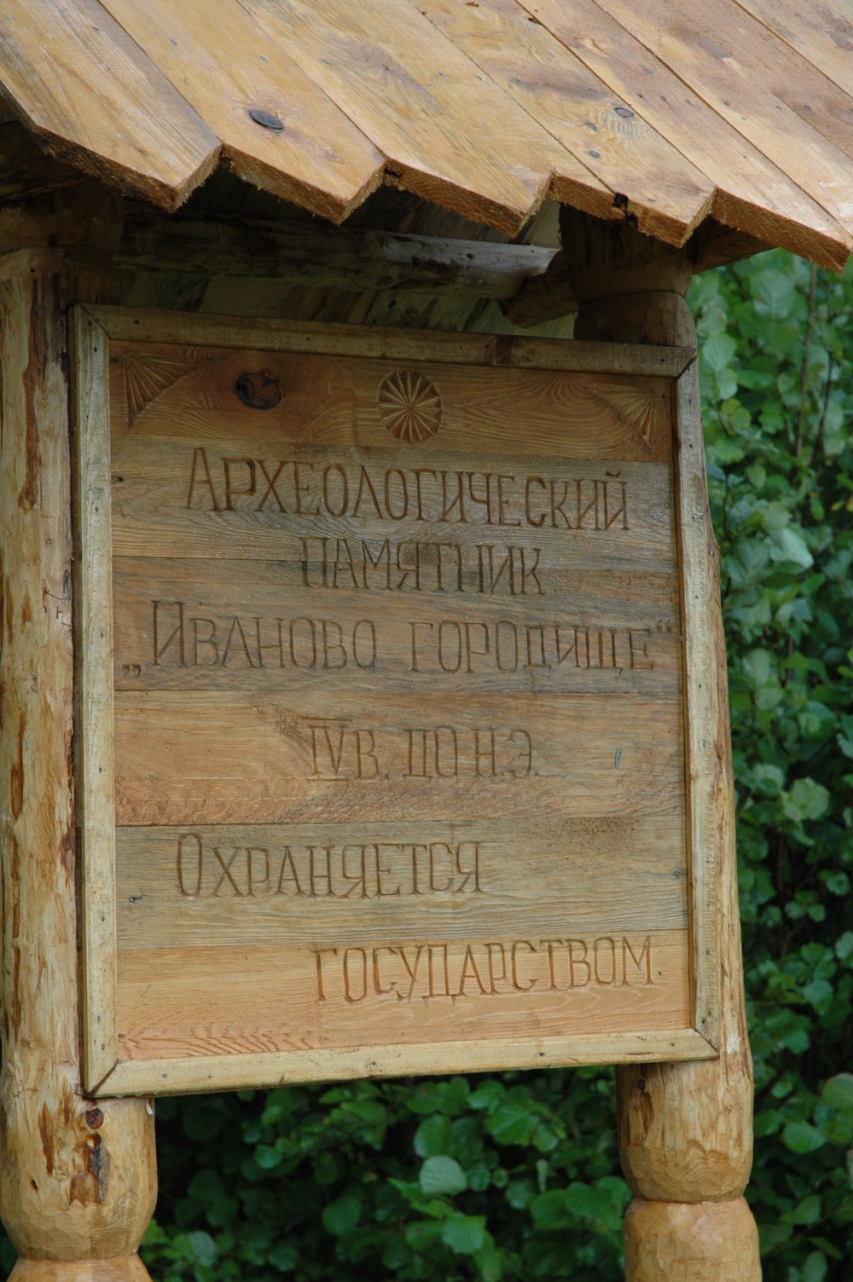 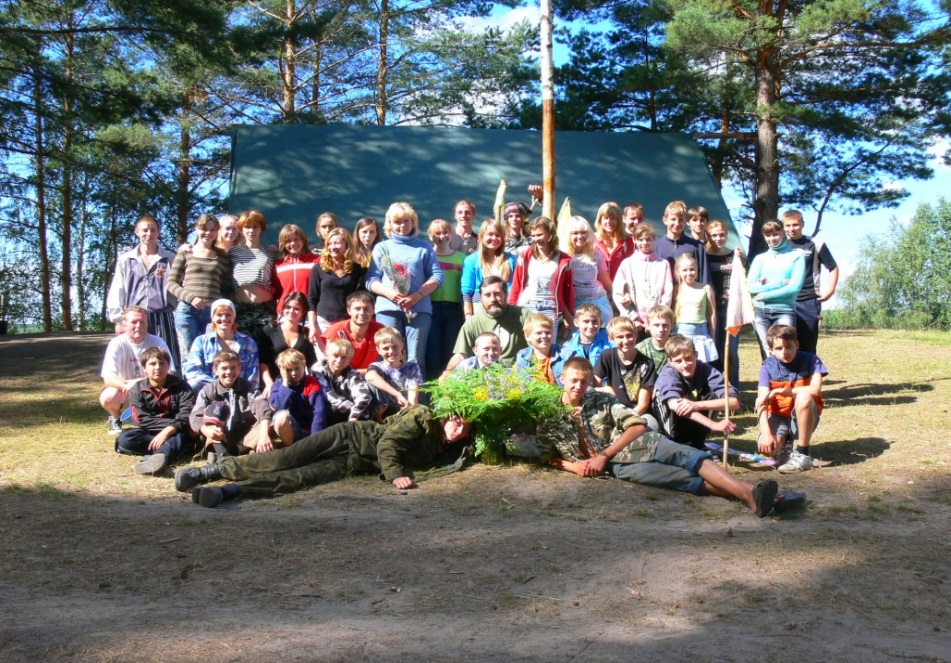 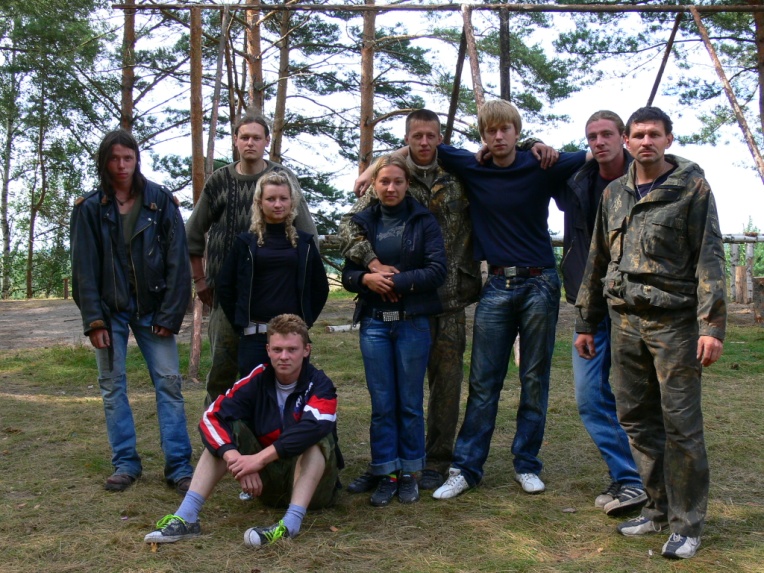 Основные задачи  детской археологической экспедиции:

- Знакомство с работой археолога в раскопе и в камеральной лаборатории.
 - Формирование устойчивого познавательного интереса не только  к предметам гуманитарного цикла, но и к естественнонаучным знаниям.
 - Воспитание патриотизма и исторического мышления.
 - Получение общественного опыта через разнообразную духовно-творческую деятельность, изучение истории, быта, обрядов, ремесел родного края.
 -  Создание условий для творческой деятельности подростков,занятия по экспериментальной археологии, 
 - Получение социального опыта, умения  жить и работать в коллективе, помощь в социальной адаптации вне рамок школы.
 - Отдых и оздоровление детей.
 - Профориентация школьников, подготовка их к деятельности в сфере туризма.
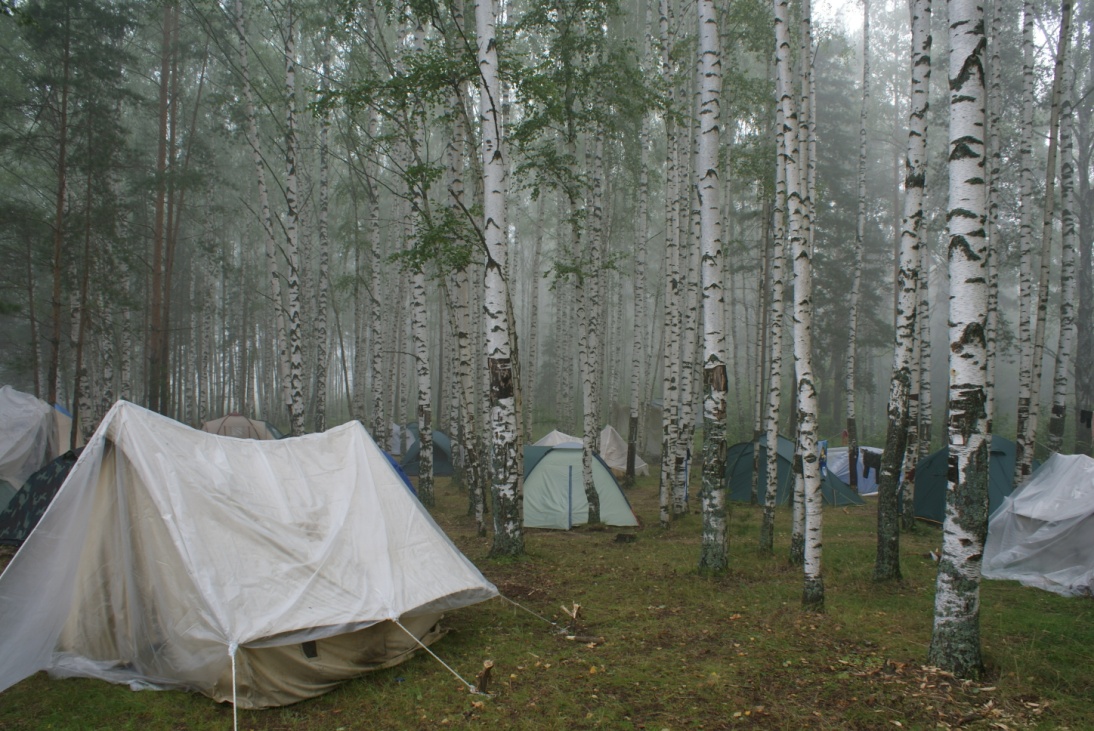 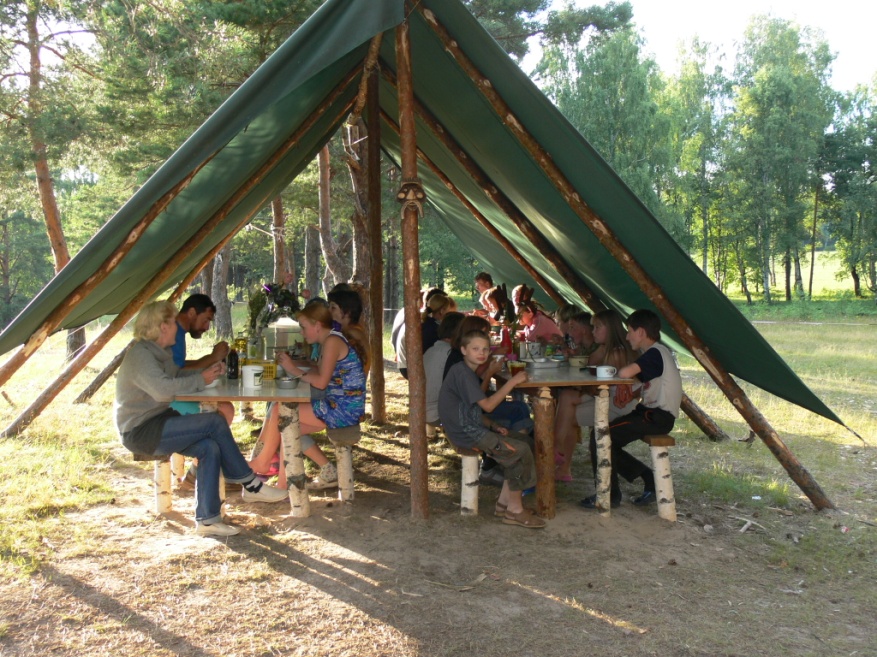 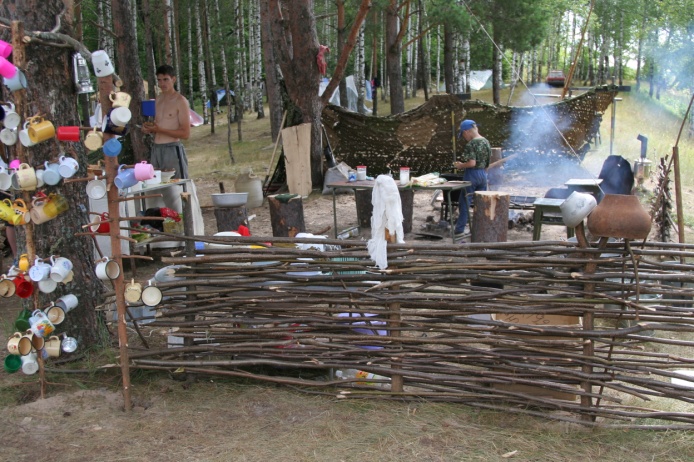 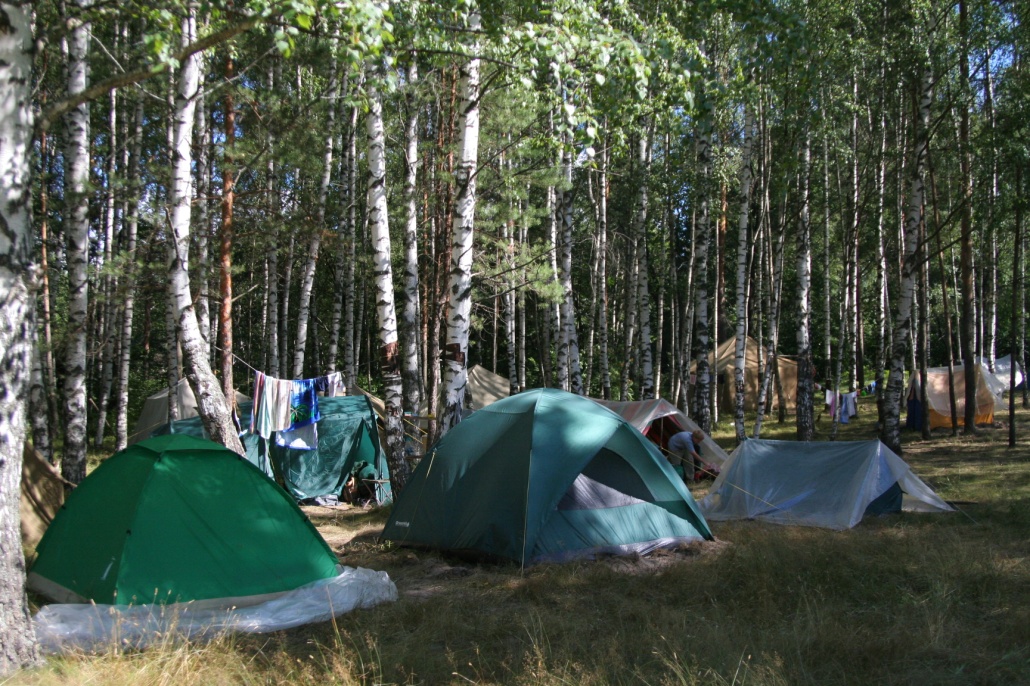 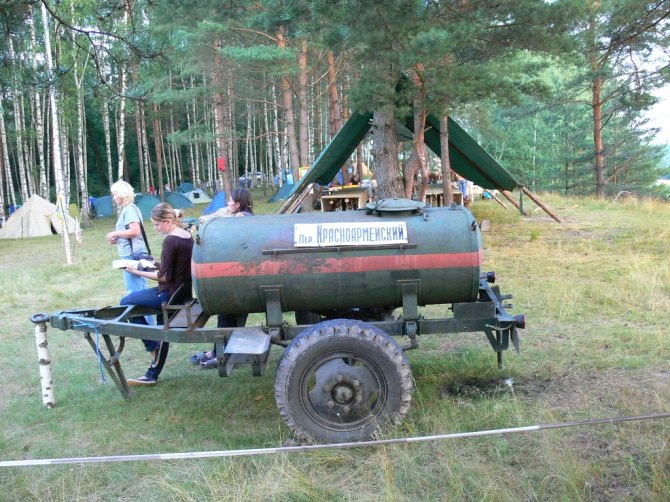 Историко-археологическая школа «Клио»
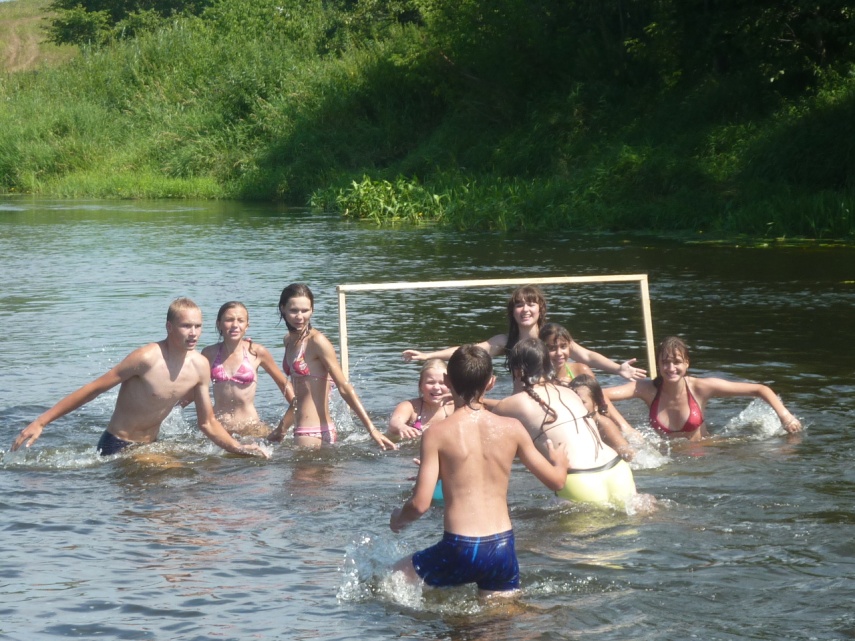 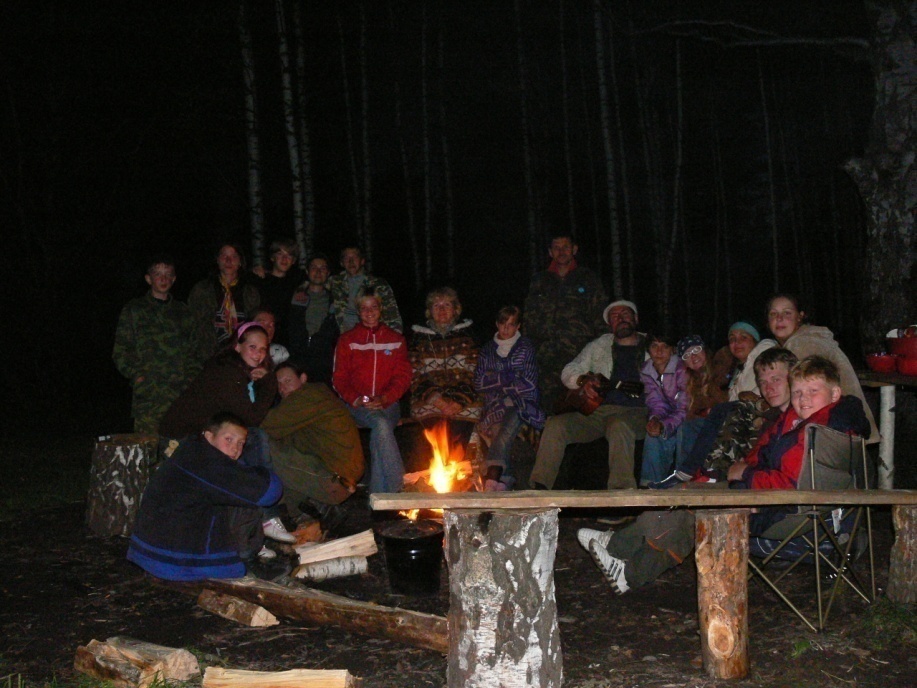 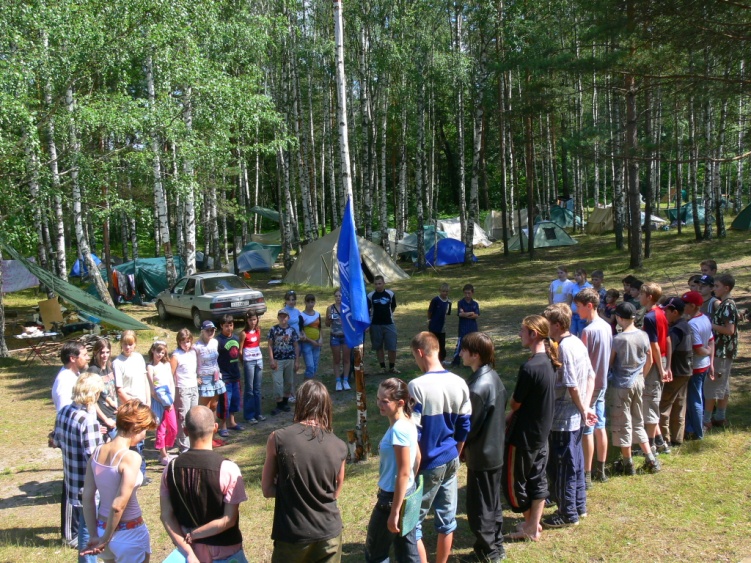 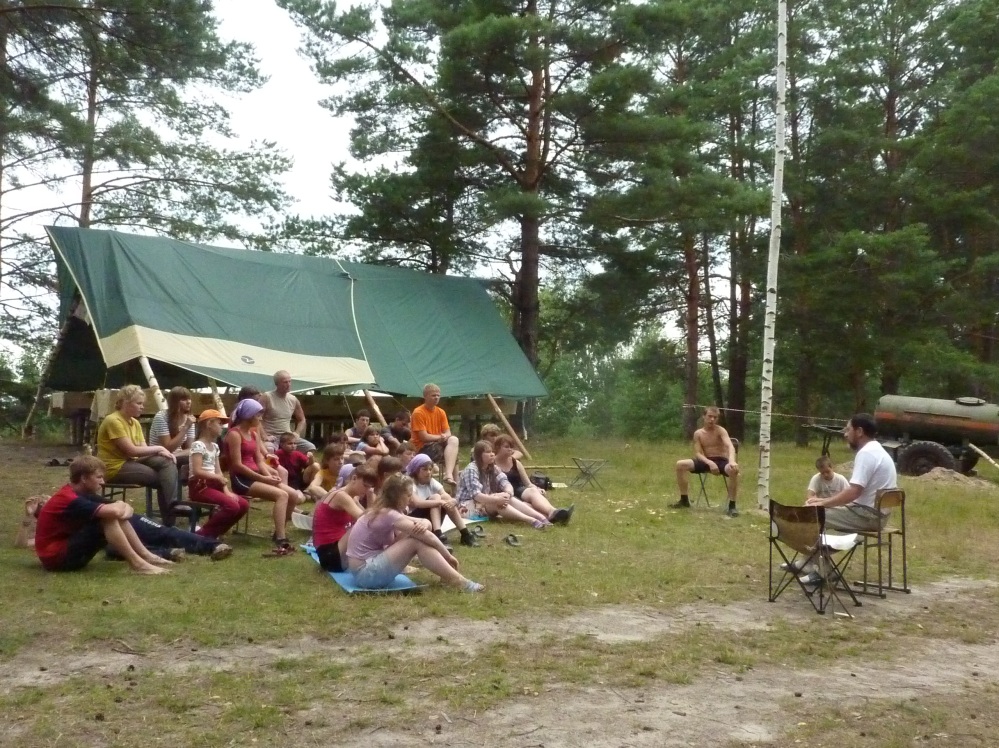 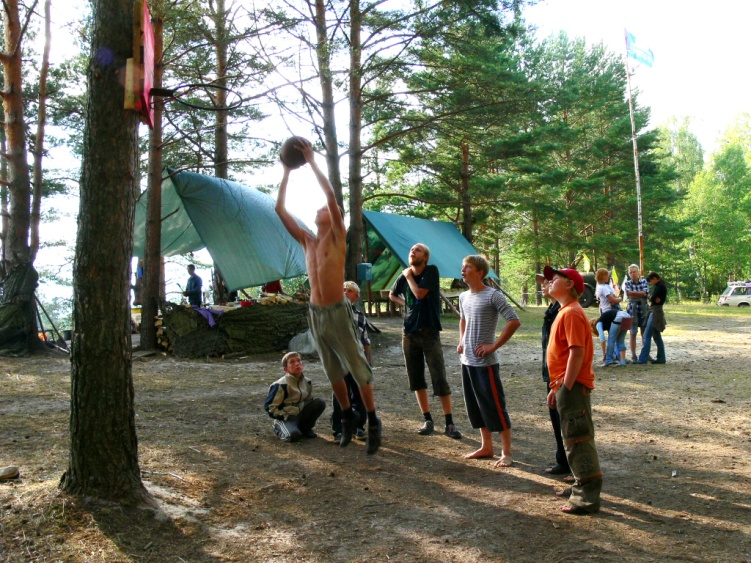 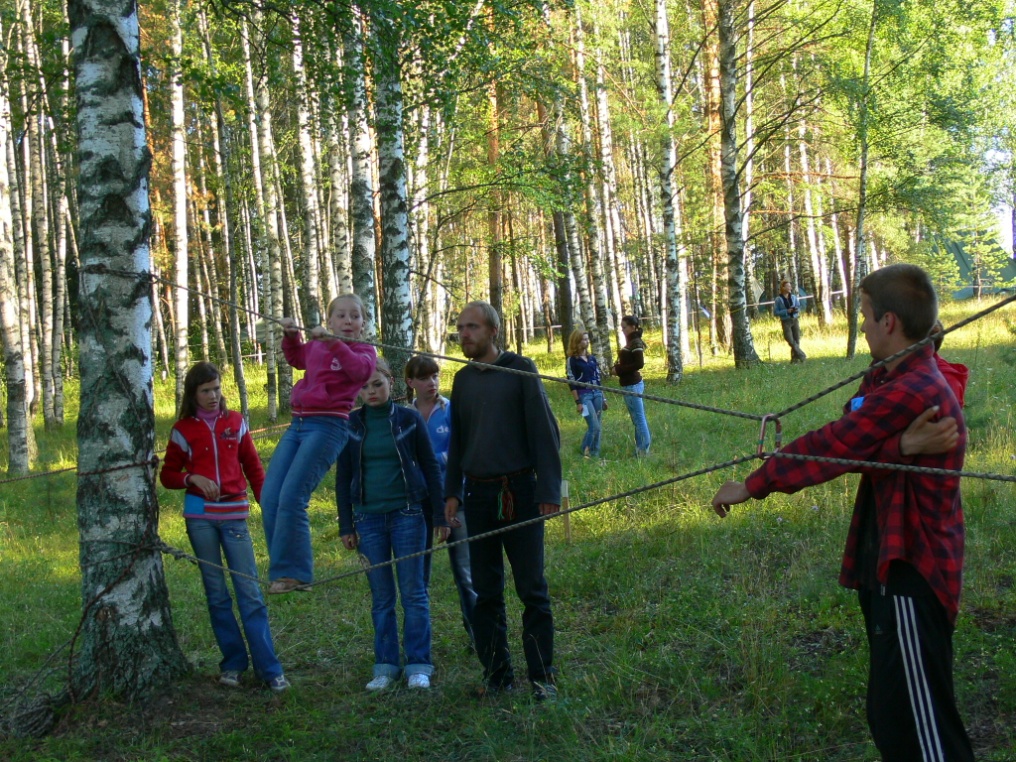 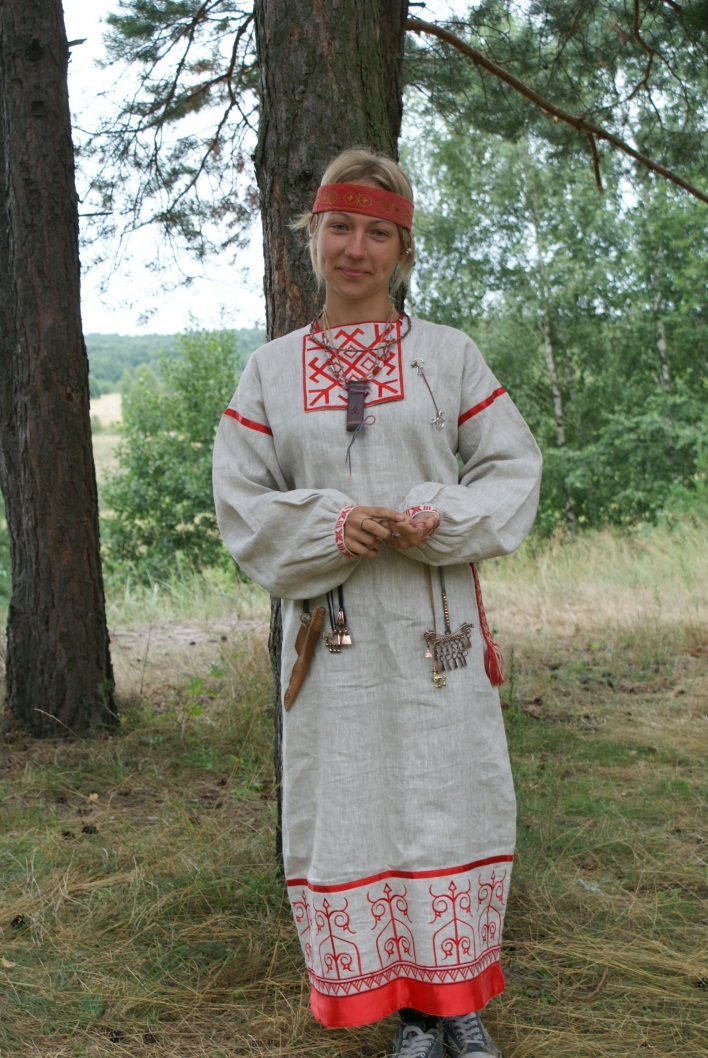 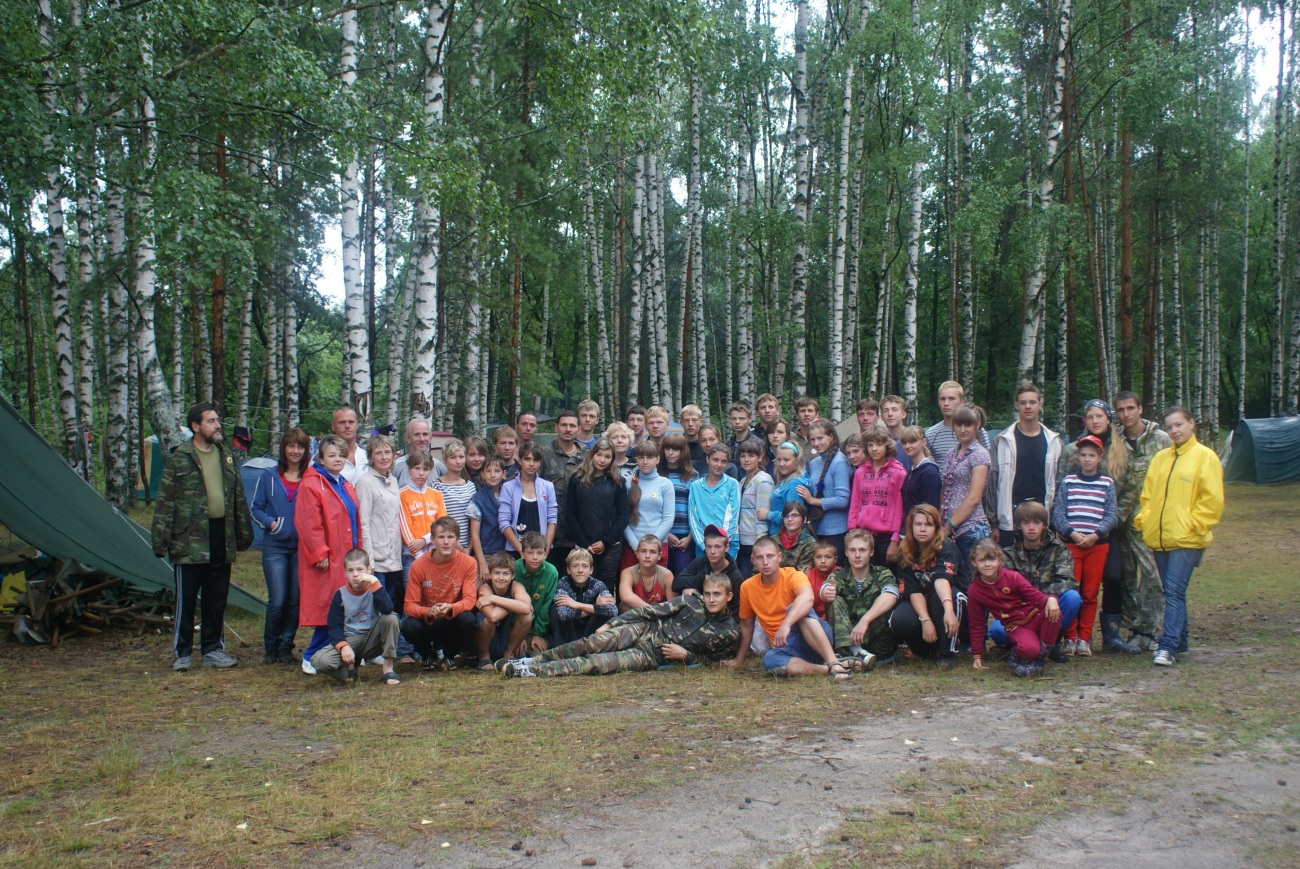 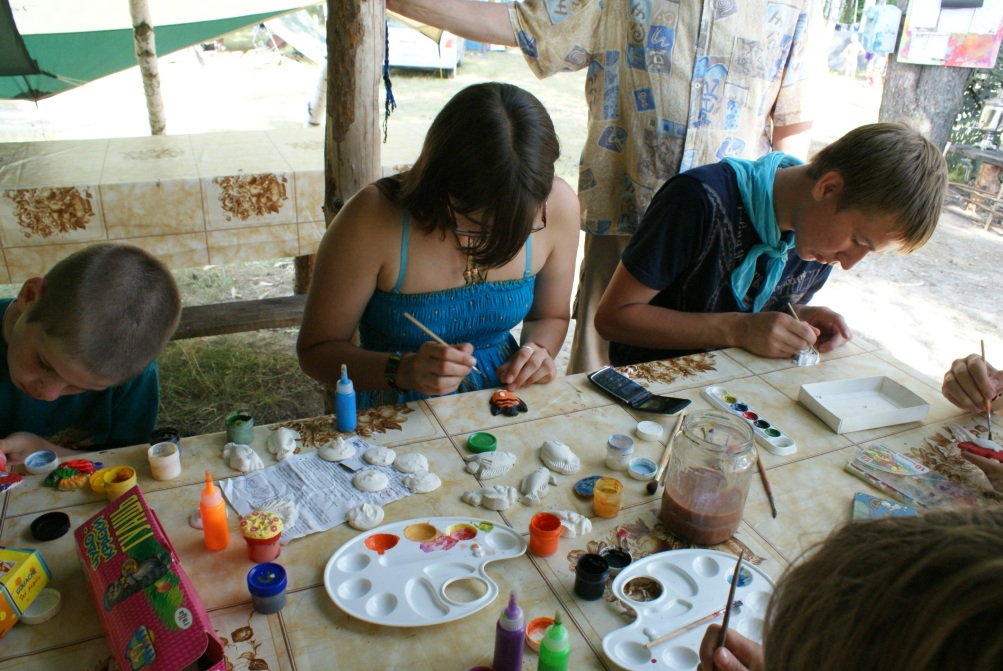 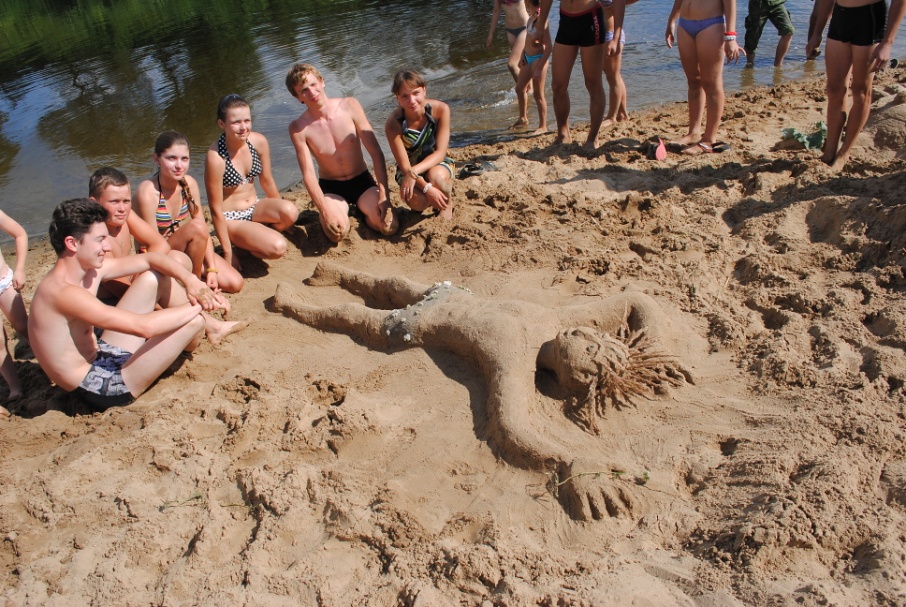 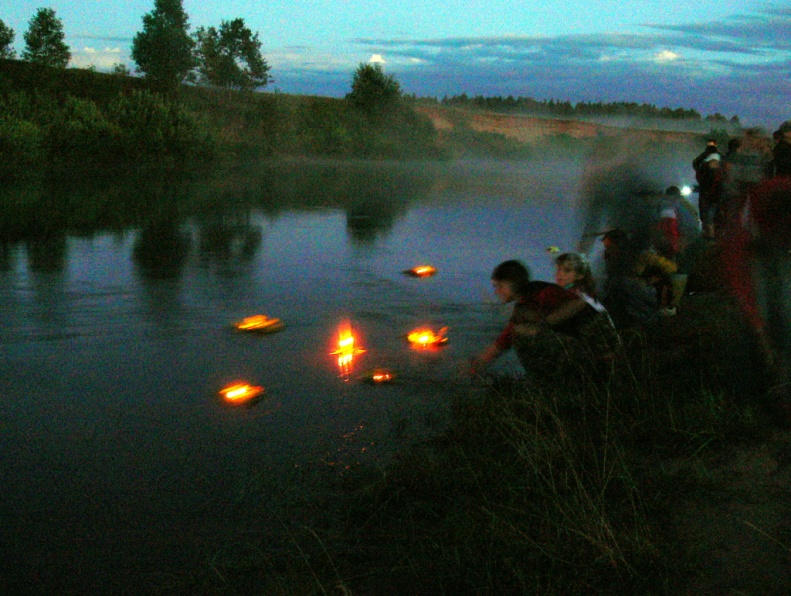 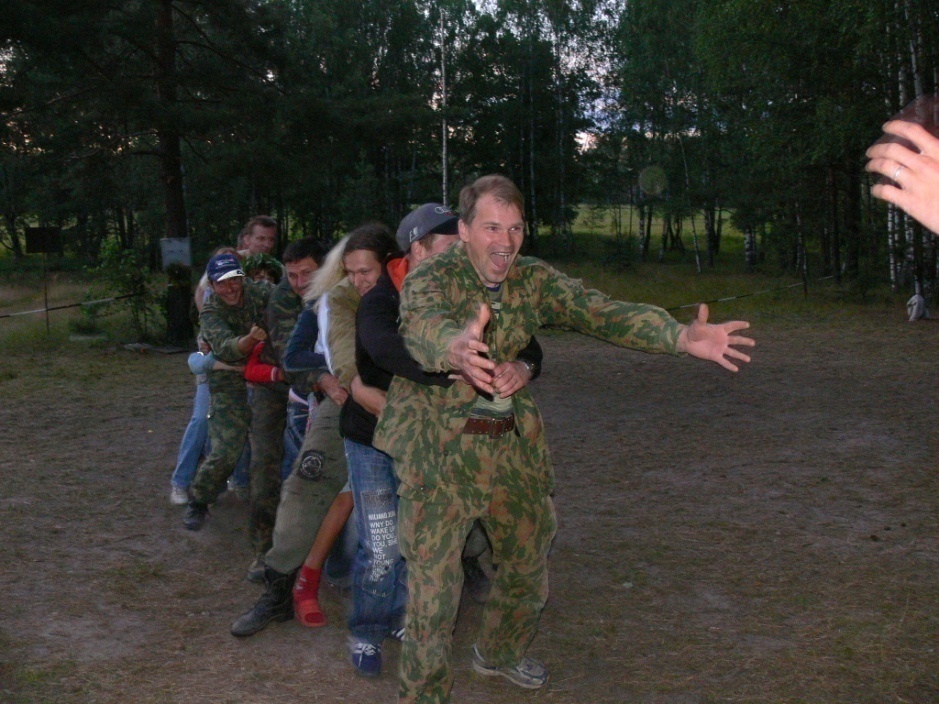 Народная культура
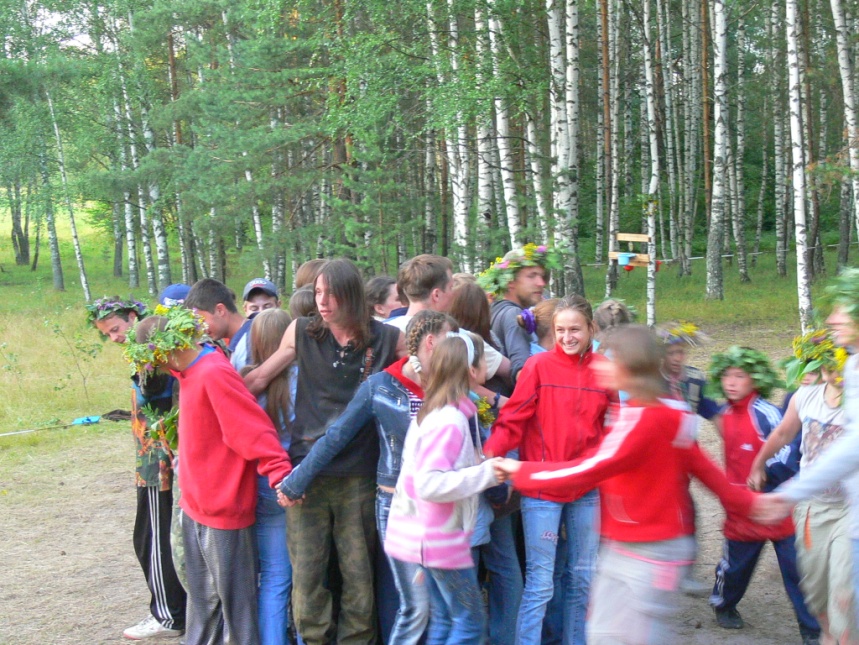 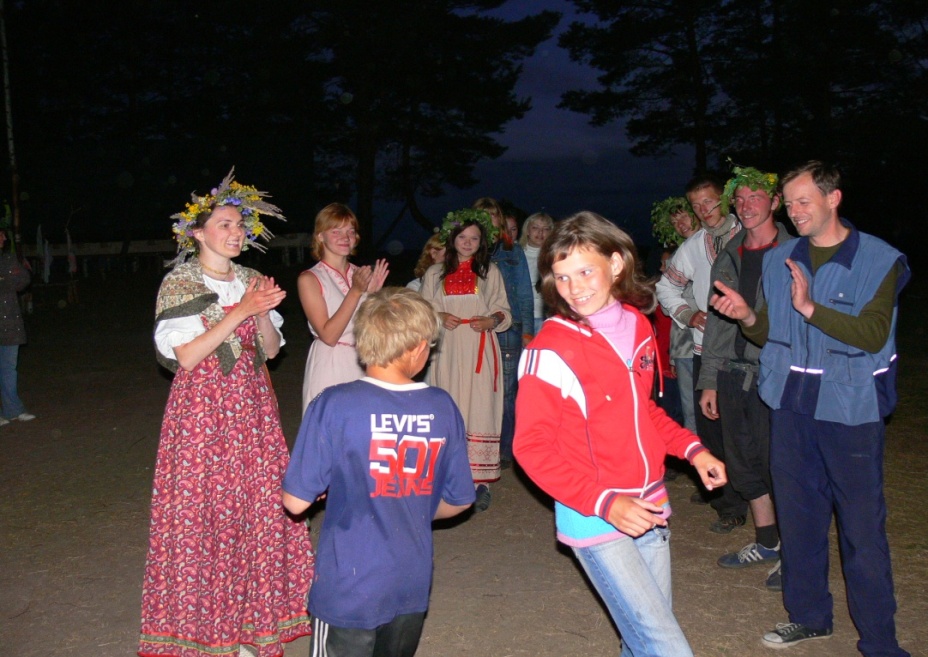 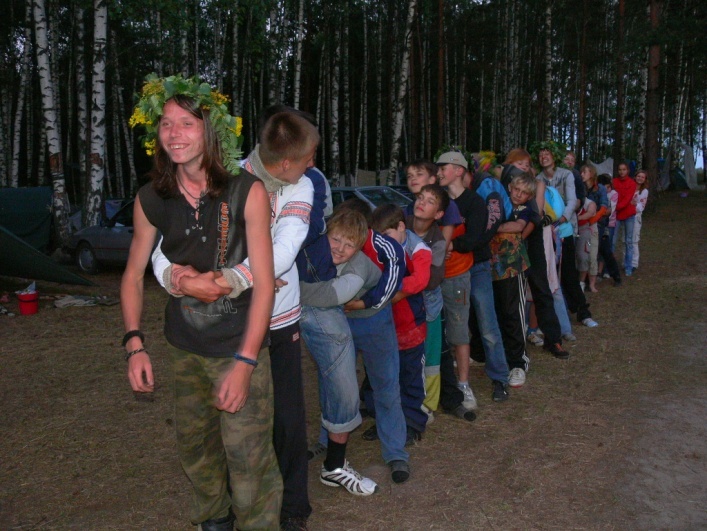 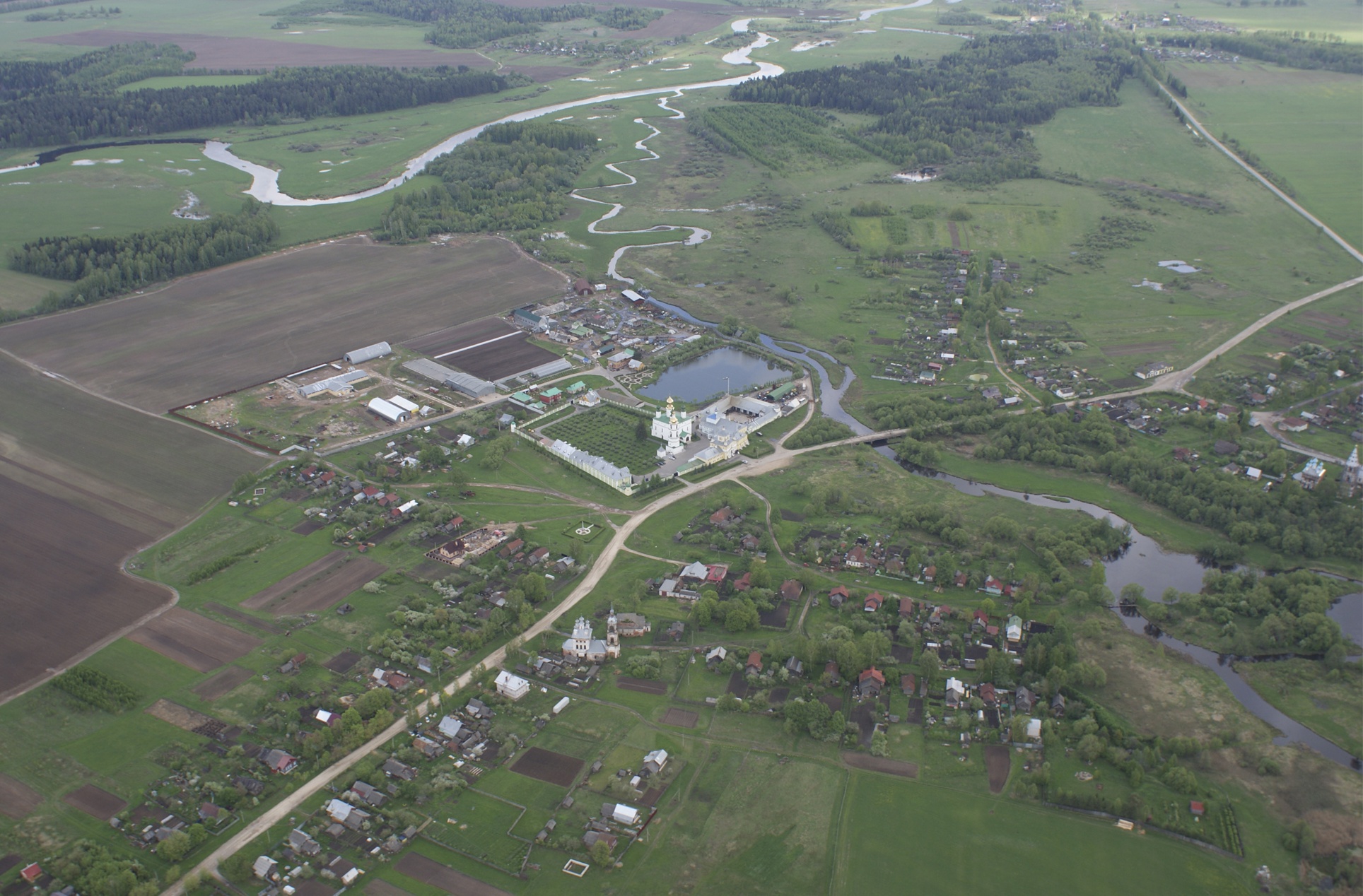 Буланова Наталья и Кириенко Николай. Работа над статьей «Результаты археологической разведки на территории Шуйского района».
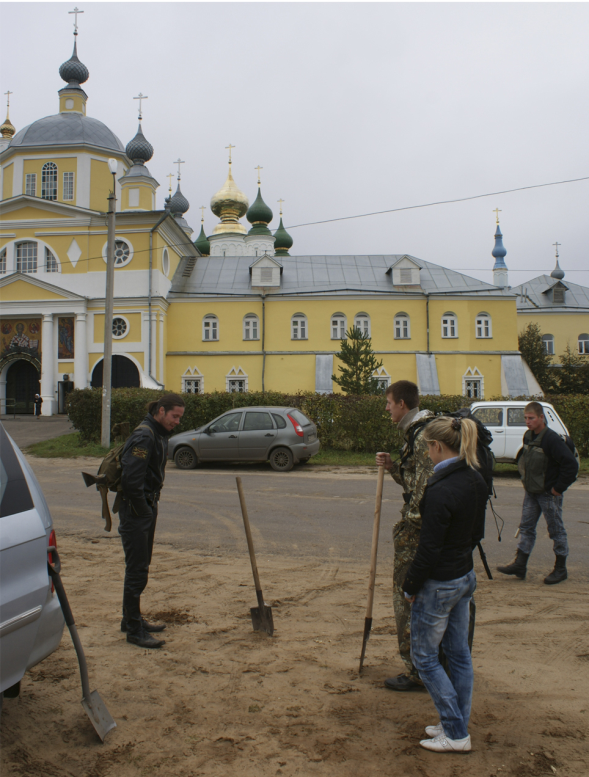 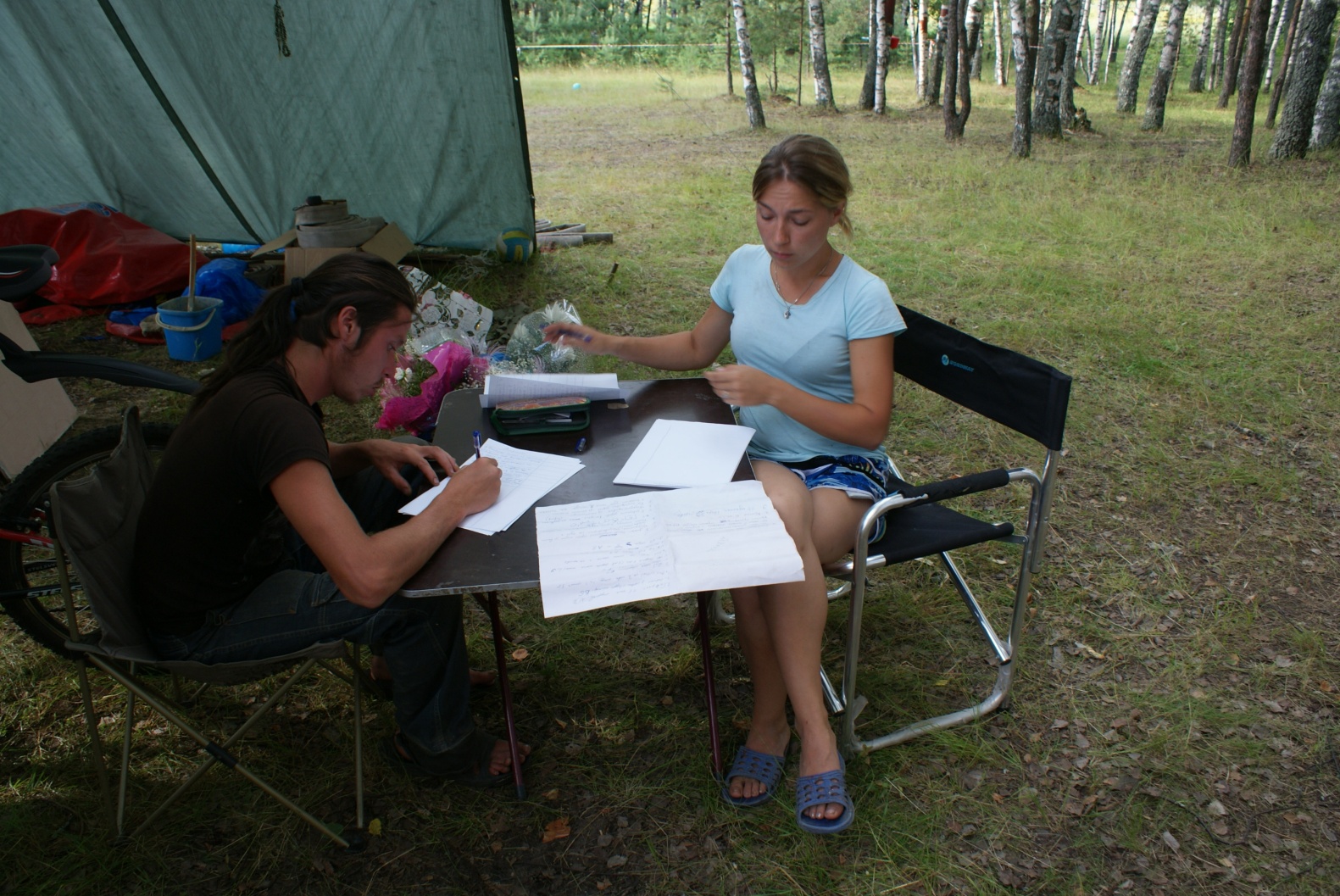 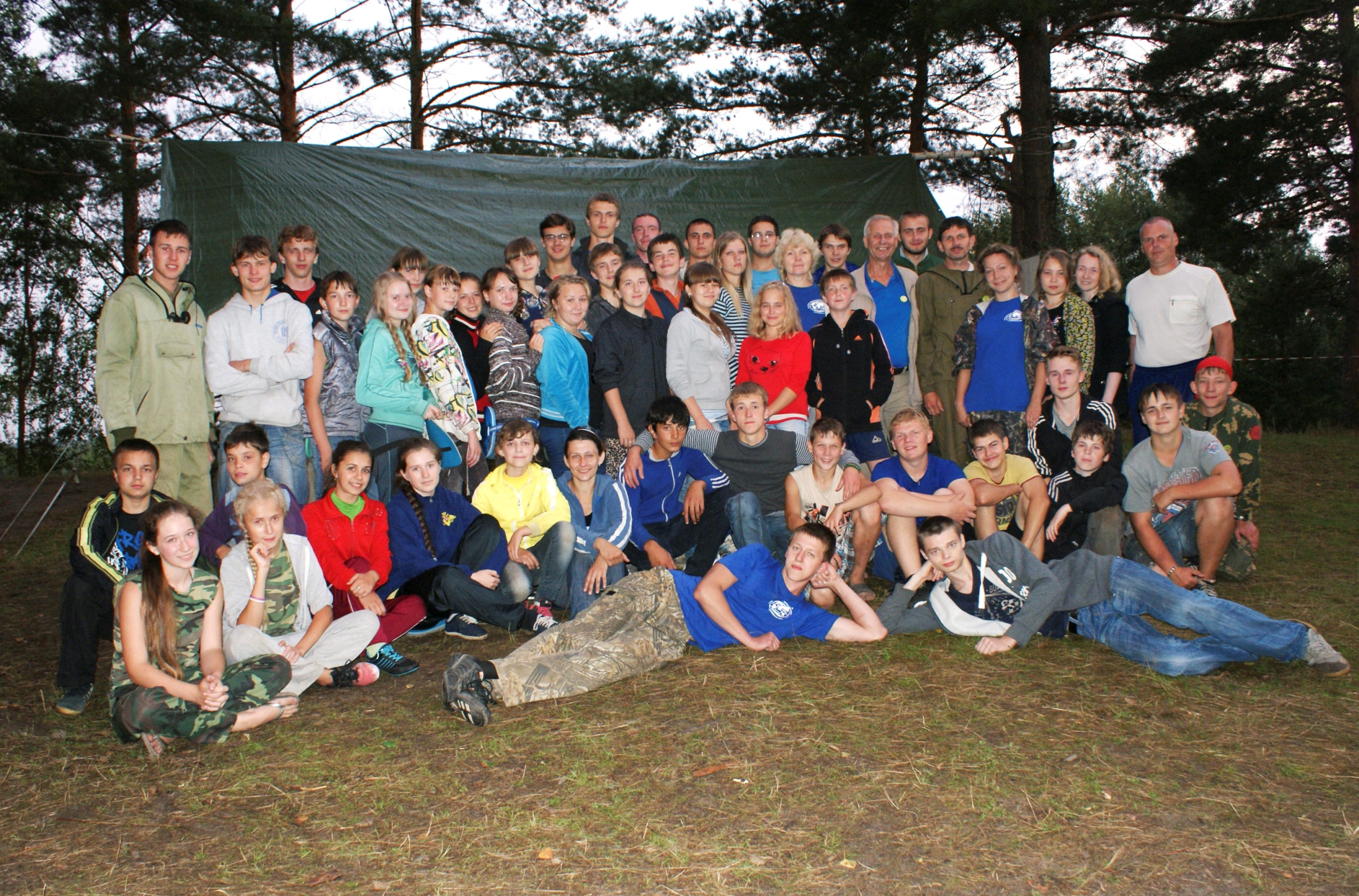 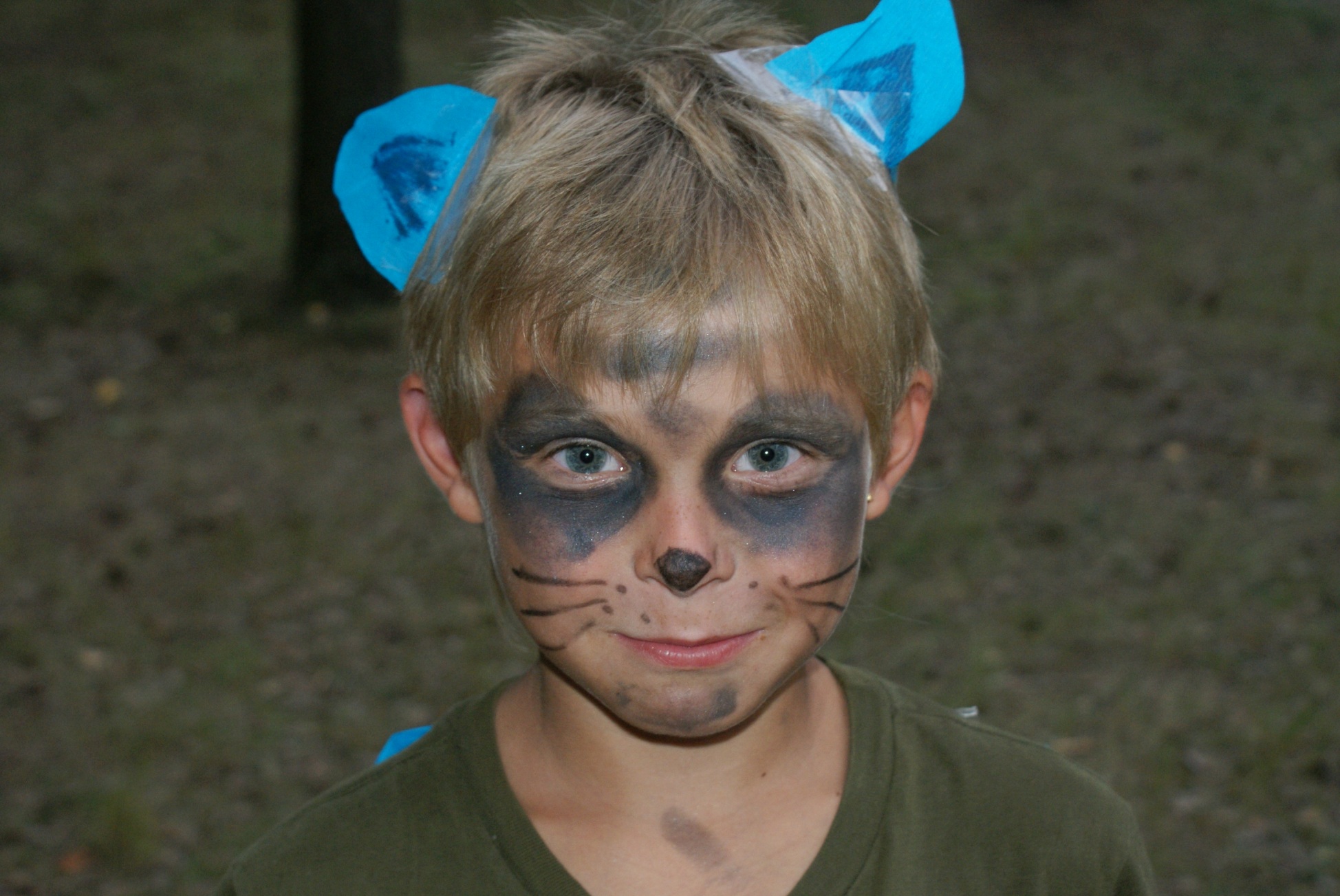 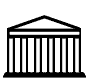 КЛИО
Спасибо за внимание